The Lost Science of Money
CHAPTER 14 – PART 1
U.S. COLONIAL MONEYS
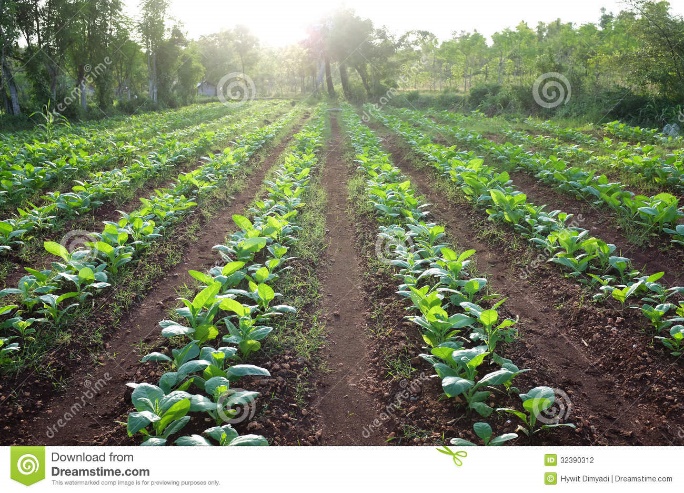 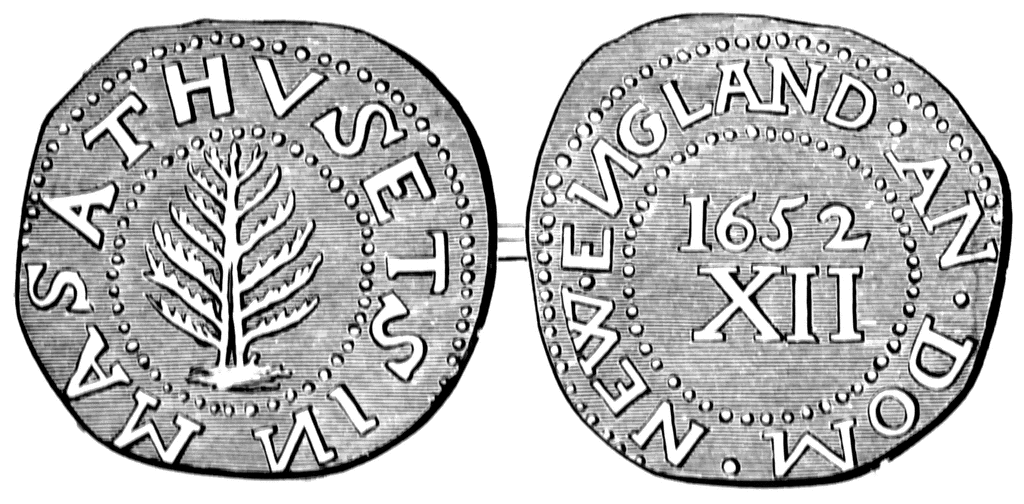 RURAL TOBACCO FARM
GROWING ‘COUNTRY PAY’
PINE TREE SHILLINGS
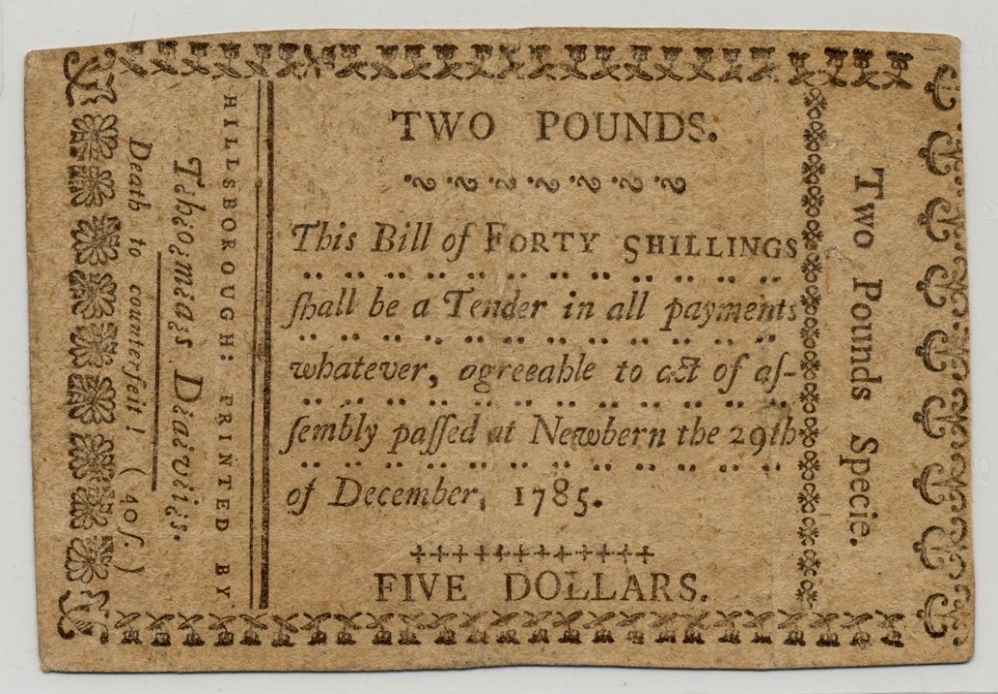 COLONIAL BILL OF CREDIT,
NEWBERN, N.C.
THEMES OF LOST SCIENCE OF MONEY BOOK
Primary importance of the money power (power to create money and regulate it)

Nature of money purposely kept secret and confused

How a society defines money determines who controls the society

Battle over control of money has raged for millennia:     public vs private

The misuse of the monetary system causes tremendous misery and suffering for the ordinary working people.    Will Decker & Martin Dunn, February 2014
PARTS OF PRESENTATION
Introduction
Aboriginal Moneys of the Mound Cultures
Indian Wampum
Colonial Monetary Hardships
The “Country Pay” Period (1632-1692)
Hull’s Mint in Massachusetts
The Private Colonial Land Banks
Massachusetts Bills of Credit – the West’s First Paper Money
The Reigning Error on Colonial Money
Pennsylvania’s Superior Money System
Benjamin Franklin’s Support of Paper Money
Von Mises Just Does Not Understand Franklin
PART 1
Introduction
Introduction
American monetary history contains many
of the best case histories for the study of money systems.
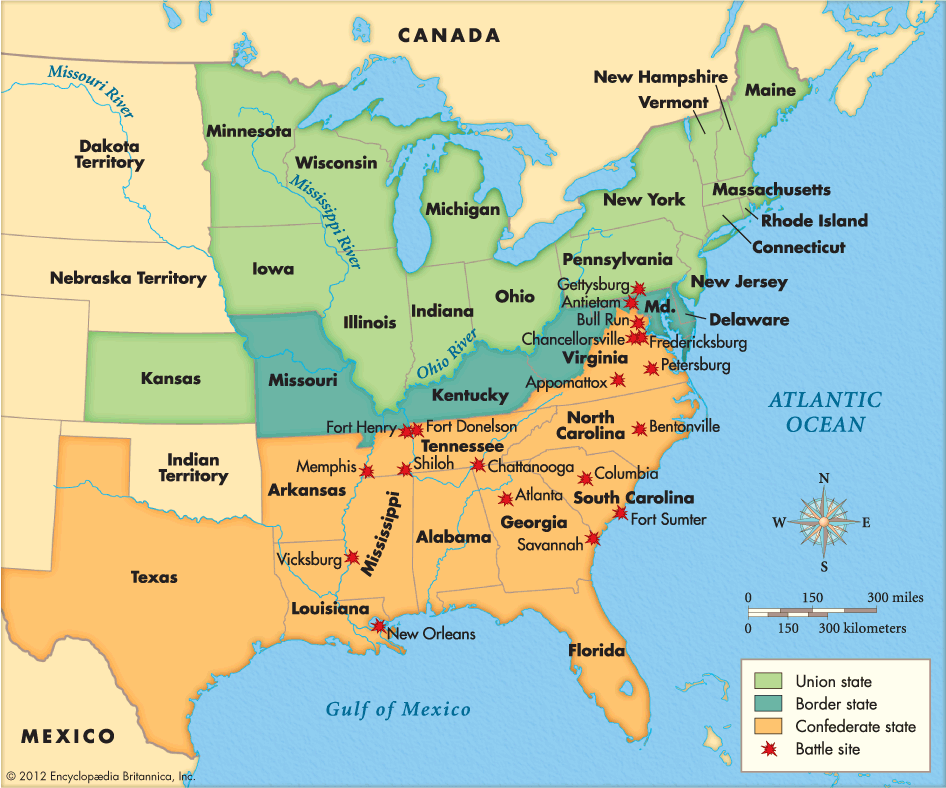 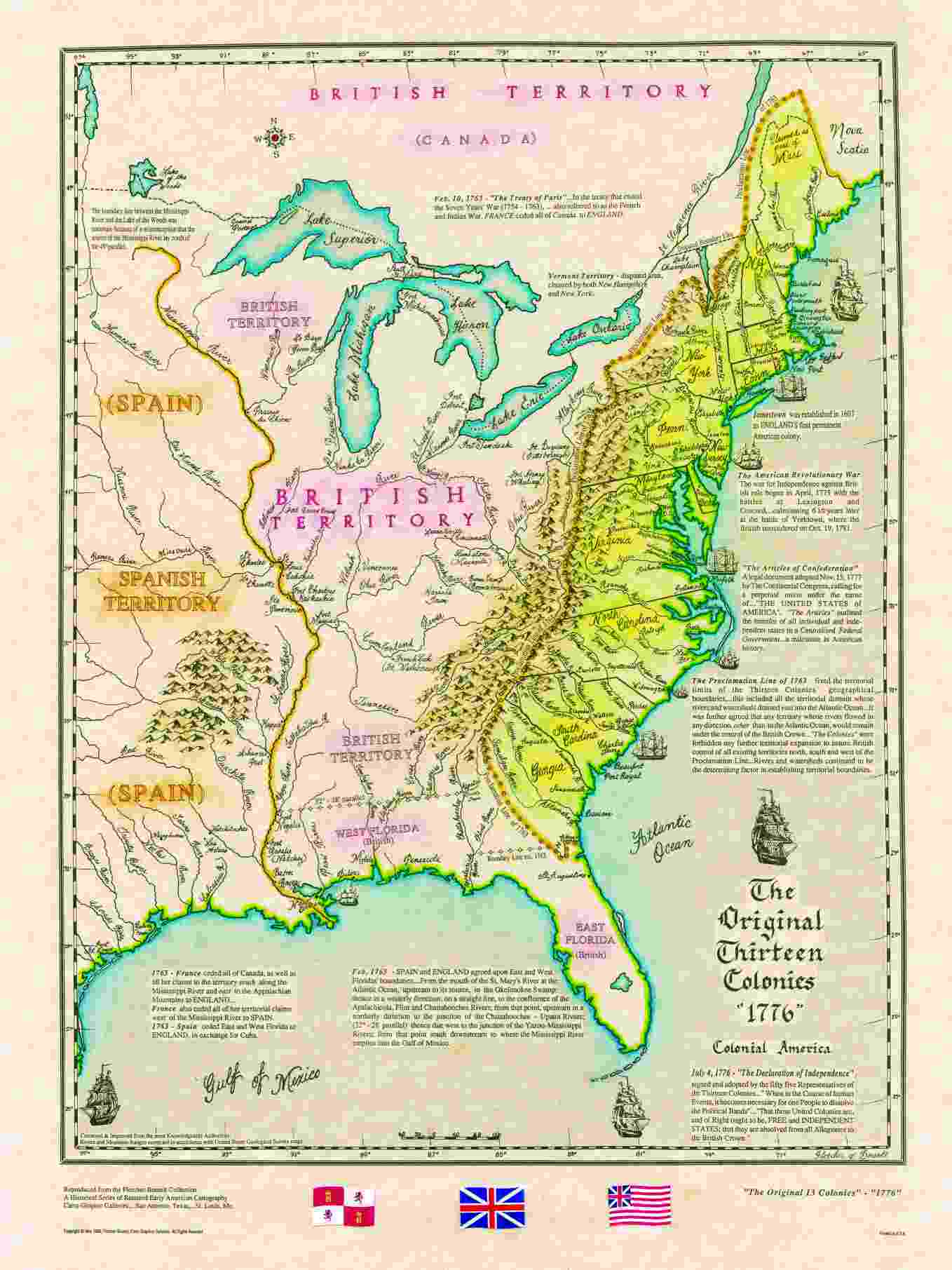 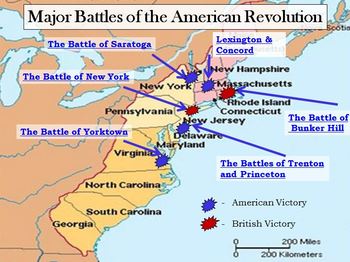 American Revolution:  ‘Continentals’
Civil War:  ‘Greenbacks’
13 English Colonies:  Country Pay, Hull’s Mint,
                                      ‘Bills of Credit’, Land Banks
Introduction
OUR MONETARY HISTORY SHOWS HOW MONETARY AGGRESSION HAS BEEN USED AGAINST A PEOPLE
AND CAN SHOW MANKIND HOW TO BLOCK FUTURE ATTEMPTS
The First Bank of the United States was a private
institution and foreign buyers purchased 70% 
ownership shares.
PARLIAMENT PASSING
THE CURRENCY ACT OF 1764
A SECOND TRY.
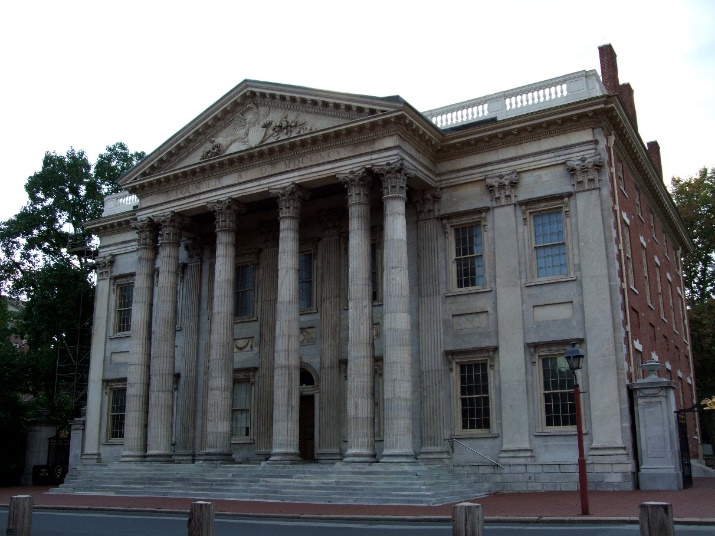 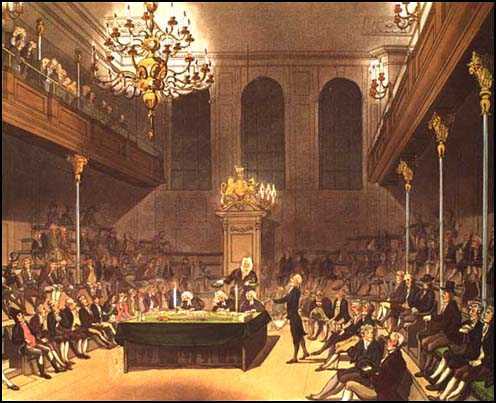 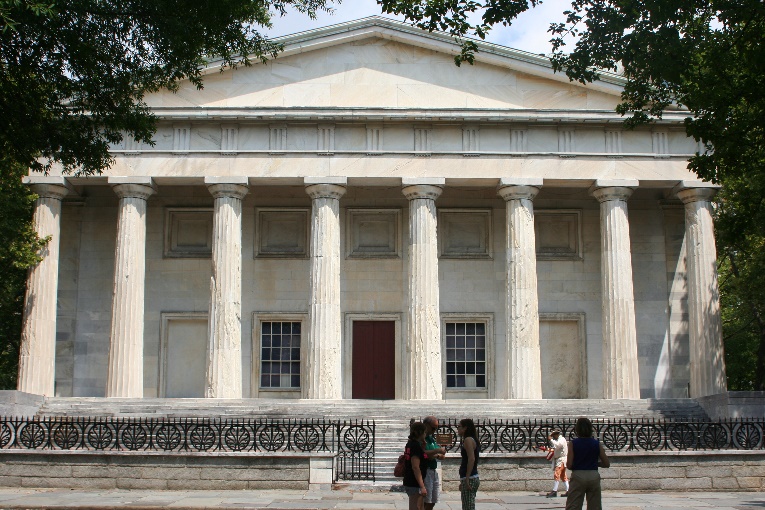 FIRST BANK OF THE UNITED STATES,
1791-1811 (PRIVATE BANK)
SECOND BANK OF THE UNITED STATES,
1816-1836 (PRIVATE BANK)
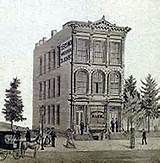 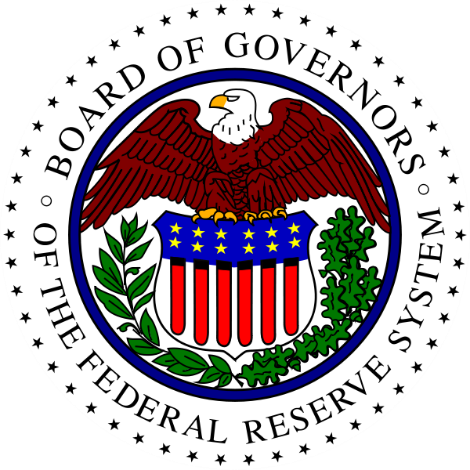 SECOND NATIONAL BANK 
HAMILTON, OHIO  1865 (PRIVATE)

NATIONAL BANKING ACT
          1863 & 1864
FEDERAL RESERVE SYSTEM  1913
12 PRIVATE FEDERAL RESERVE BANKS
Introduction
MONETARY HISTORY IS A BATTLEGROUND
PRIVATE INTERESTS SEEK TO PROTECT MODERN DAY PRIVILEGE …
… AND WILL OBSCURE OR MISINTERPRET THE ACTUAL HISTORY
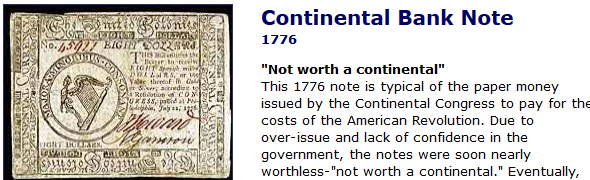 NO!
Introduction
MONETARY HISTORY IS A BATTLEGROUND
PRIVATE INTERESTS SEEK TO PROTECT MODERN DAY PRIVILEGE …
… AND WILL OBSCURE OR MISINTERPRET THE ACTUAL HISTORY
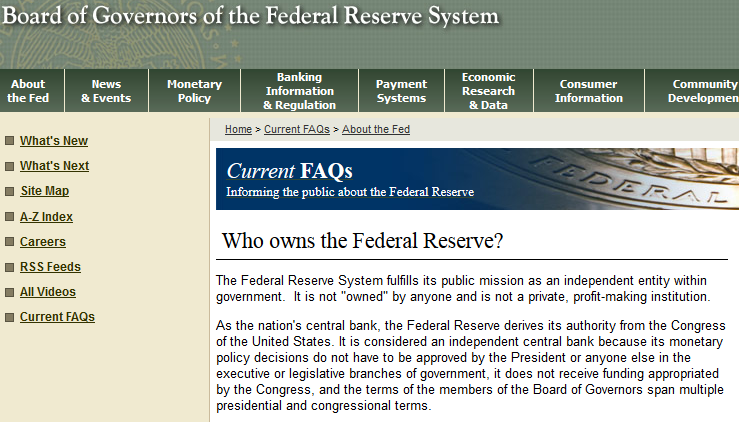 NO!
Introduction
AMERICA HAS BEEN A NATION OF PUBLICLY-ISSUED FIAT PAPER MONEY:
Without it, there would be no United States.
IT DEVELOPED OUR COLONIES.
IT GAINED OUR INDEPENDENCE
IT MAINTAINED THE UNION
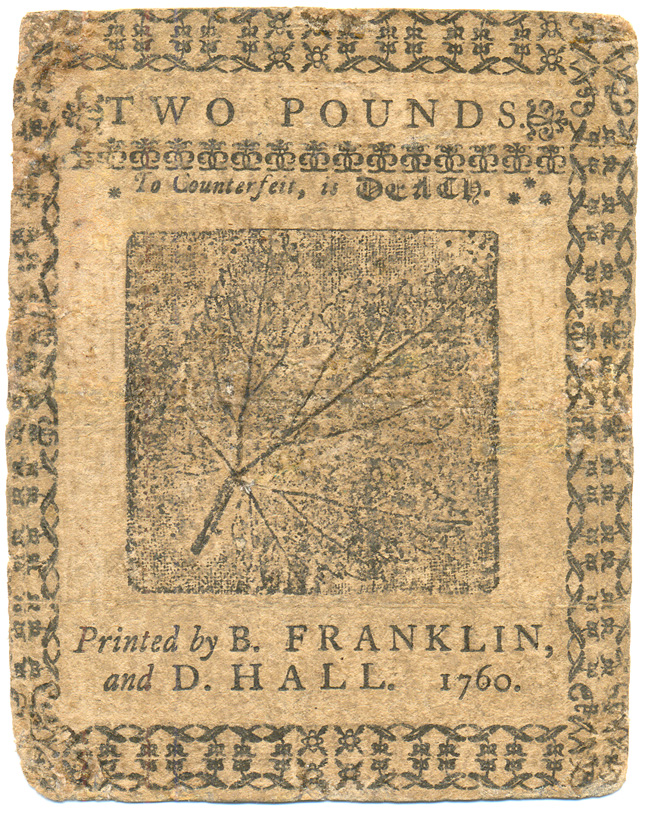 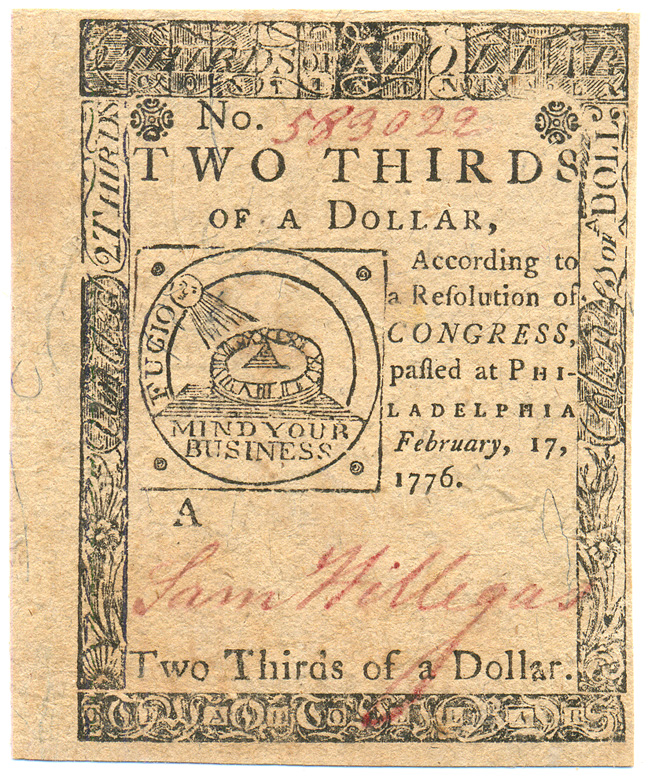 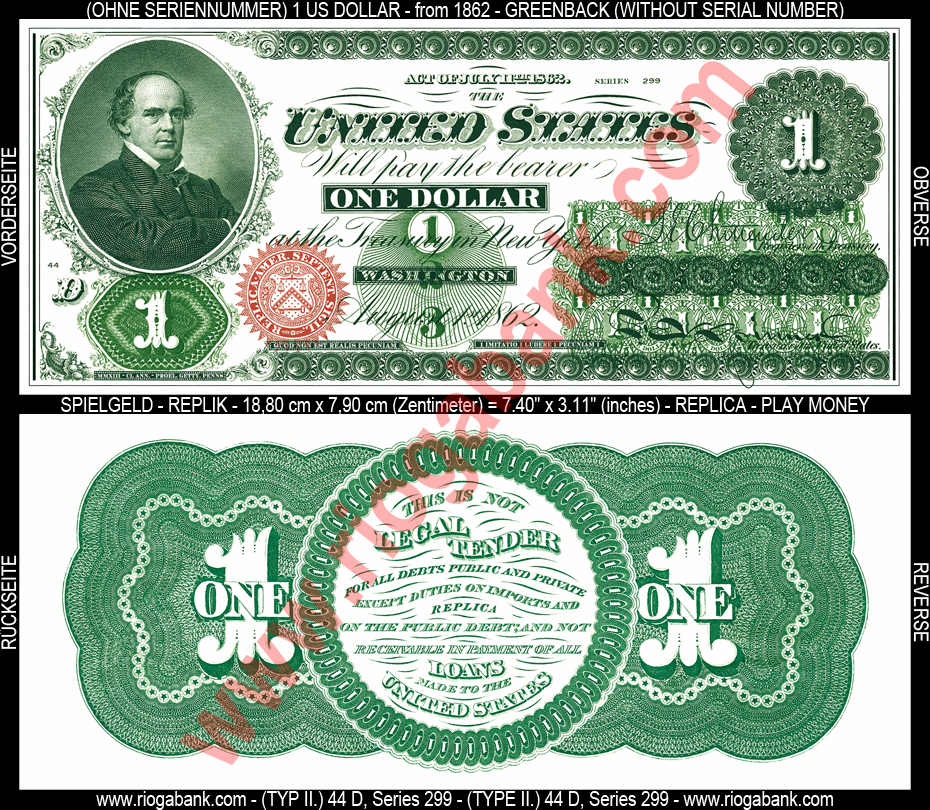 Introduction
OUR HISTORY CAN BE VIEWED AS A STRUGGLE AGAINST THOSE FORCES
INTENT ON CONTROLLING THE NATION THROUGH
PRIVATELY ISSUED MONEY.
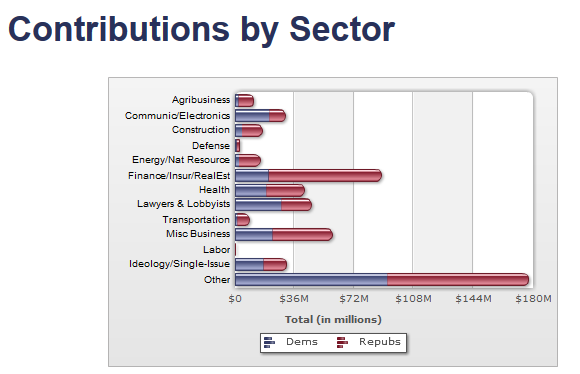 CAMPAIGN CONTRIBUTIONS BY
SECTOR OF THE ECONOMY

2012 PRESIDENTIAL ELECTION
BANKING (FINANCIAL)
Introduction
MOST OF THE TIME, FROM ONE GENERATION TO ANOTHER,
PRIVATE MONEY HAS DOMINATED US, SIPHONING WEALTH AND POWER
FROM THE GENERAL POPULATION TO THE PEOPLE OF THE BANKS.
GREAT RECESSION  2008+
GREAT DEPRESSION  1929+
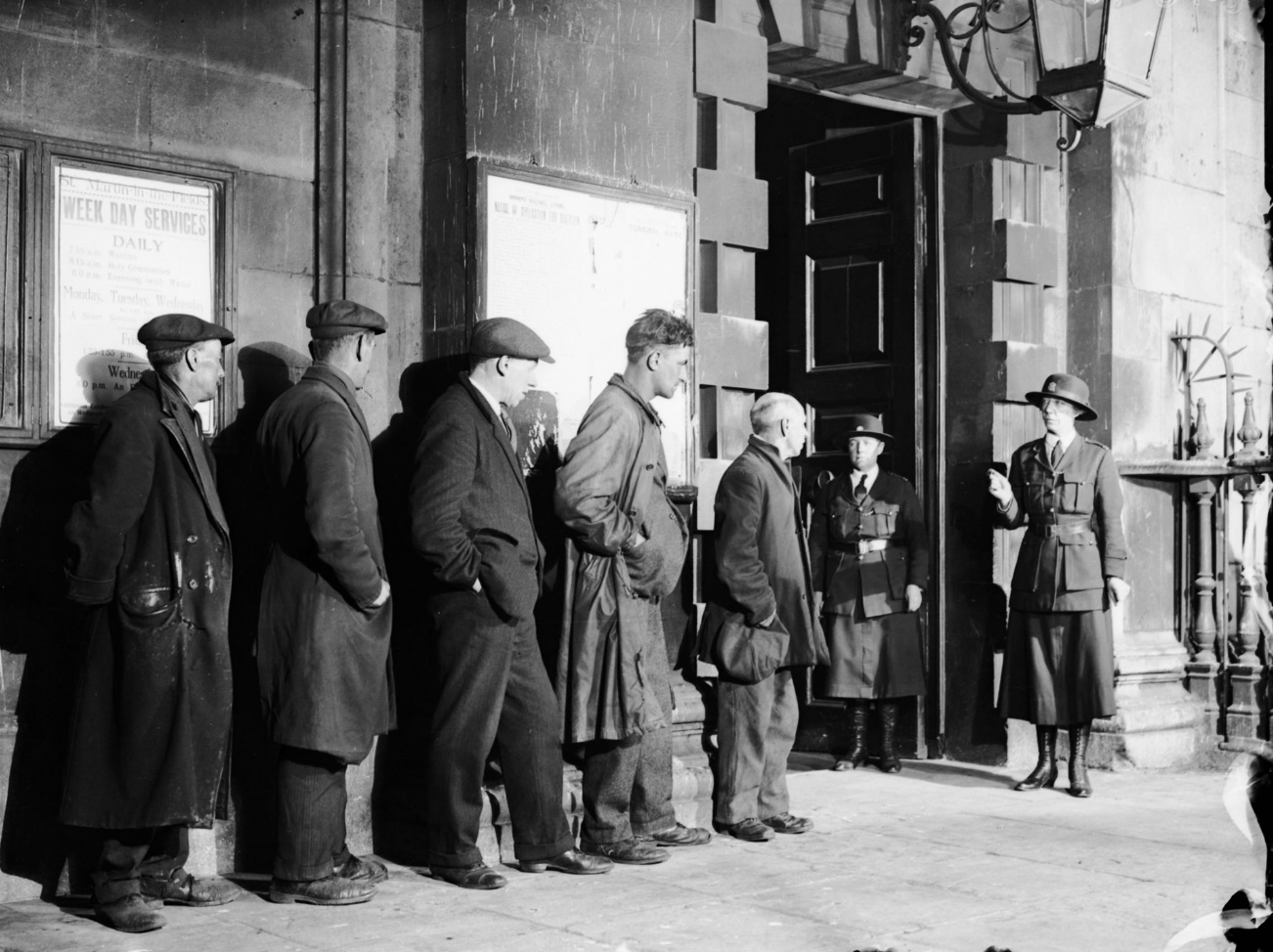 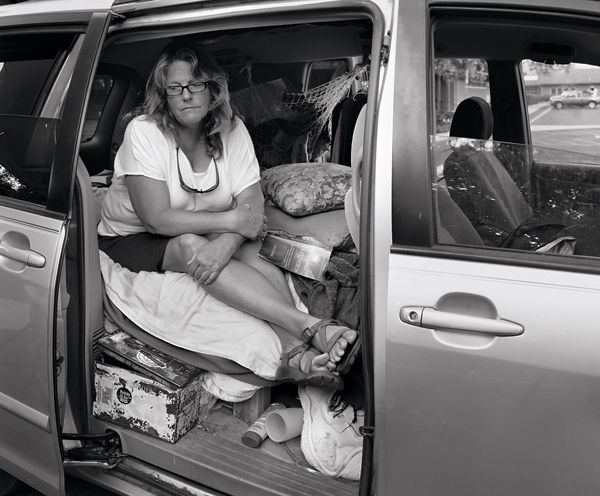 PART 2
Aboriginal Moneys of the Mound Cultures
PART 2
THE ‘MOUND BUILDER’ CULTURES IN NORTH AMERICA WERE PEOPLE
WHO PROBABLY MIGRATED FROM ASIA 10 THOUSAND YEARS AGO
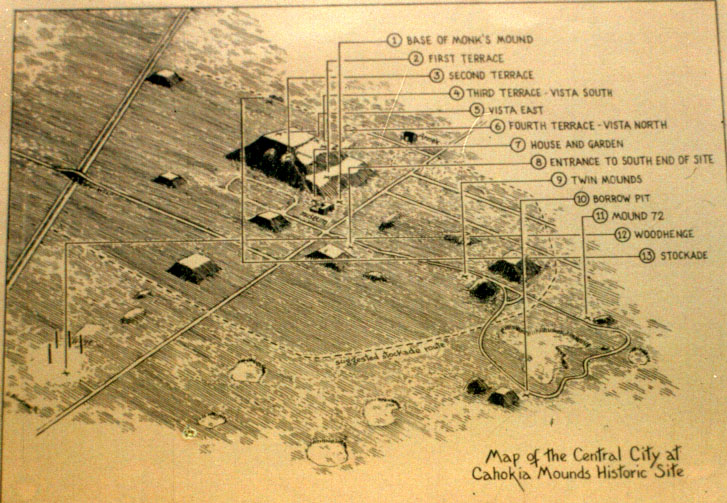 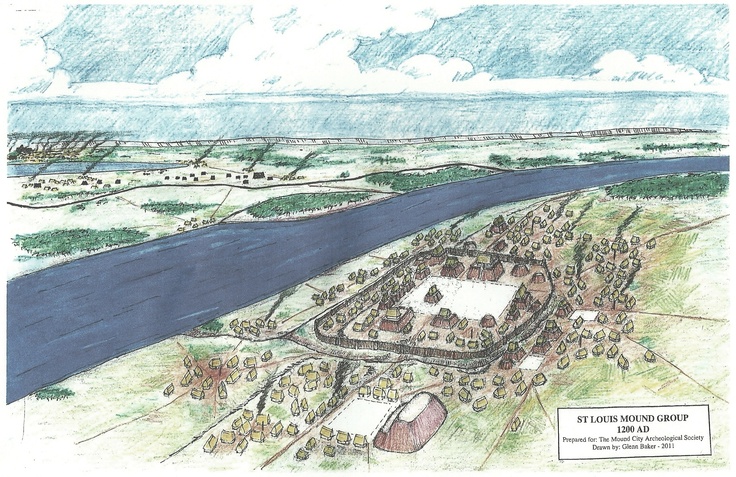 Aboriginal Moneys of the Mound Cultures
HOPEWELL CULTURE 200 BC – 500 AD
Hopewell exchange system
… societies participated in a high degree of exchange
with the highest amount of activity along waterways.
Most of the items … traded were exotic materials … 
converted into products and exported … through
local and regional exchange networks.
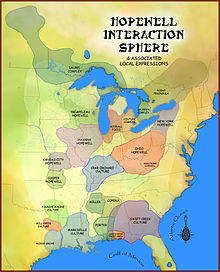 Alexander Del Mar, The History of Money in America, 1899
“These remains consist of earth-forts, mounds, tumuli …. of a character and extent which indicate their constructors to have been an agricultural and commercial people, acquainted … with letters and the use of money.
lignite and coal money
ivory and bone money
terra cotta money
stone money
gold coins; silver coins; lumps with hieroglyphics; copper coins; copper discs
beaver and marten skins (inscribed, valued by the credit of the community)
Aboriginal Moneys of the Mound Cultures
MISSISSIPPIAN CULTURE 800 – 1500 AD
The Mississippian culture was a mound-building Native American culture that flourished from approximately 800 to 1500 AD.
Mississippian peoples were almost certainly ancestral to the majority of the American Indian nations living in this region.
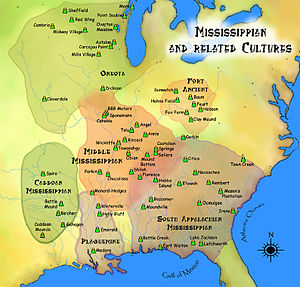 ONE OF THE ETOWAH MOUNDS
         CARTERSVILLE, GA
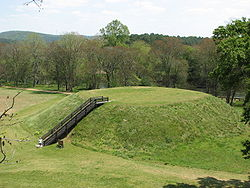 Aboriginal Moneys of the Mound Cultures
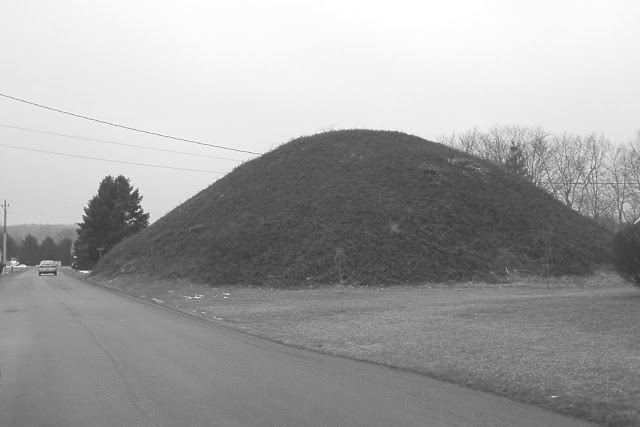 ATHENS, OHIO
PART 3
Indian Wampum
Indian Wampum
ALEXANDER DEL MAR ARGUES THAT WAMPUM WAS NOT USED AS MONEY
BY THE NATIVE AMERICANS UNTIL AFTER THE WHITES CAME TO THE AMERICAS
His argument – The History of Money in America, 1899, p. 87:
Exchanges among the Indians were very rare, for they had but little to exchange
Exchanges were done for their own usefulness or beauty, and the pleasure or advantage of possessing them
The articles exchanged were gems, toys, charms, ornaments, trinkets, tokens of friendship, souvenirs, memorials, BUT NOT MONEY
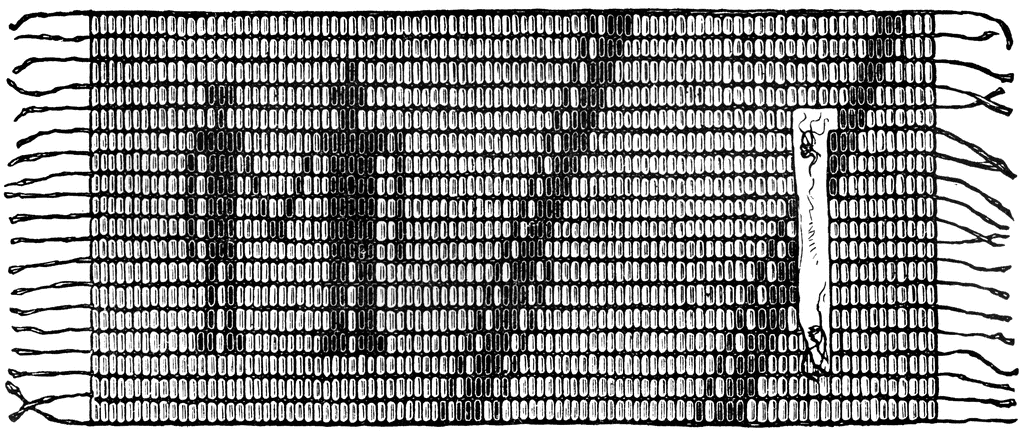 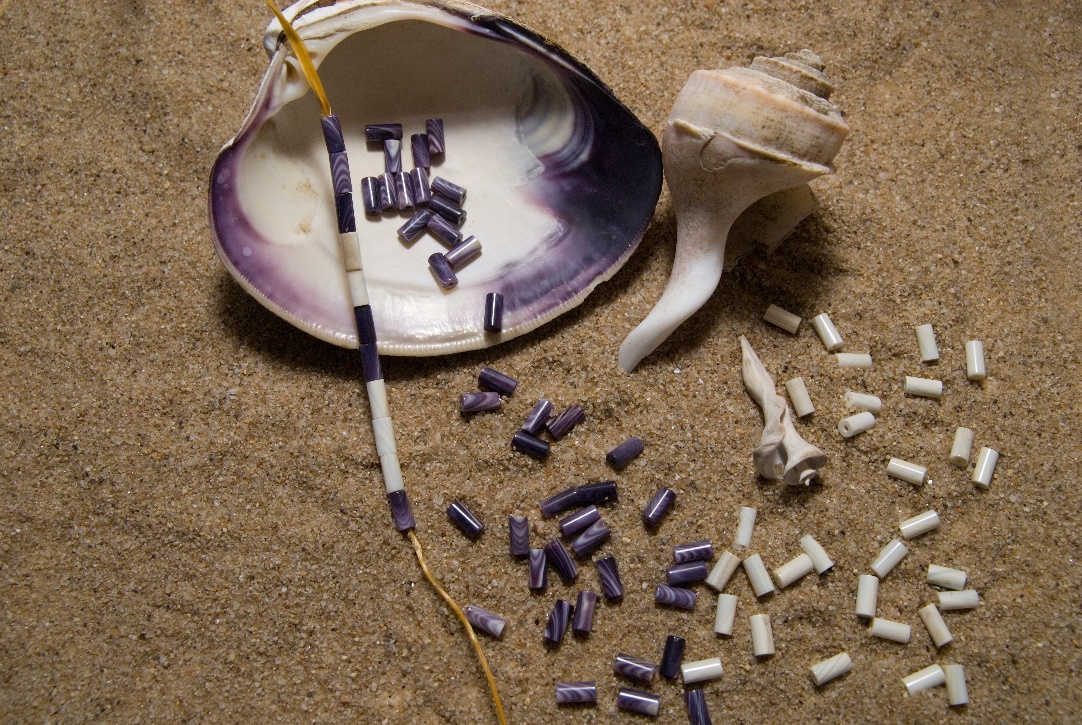 These articles were NOT MONEY – they had:
no common currency among the Indians, either through the force of law or custom
no commonly recognized value
no mark of authority
no common denomination; no common stamp or seal
no Indian could be compelled to accept them in trade
not “legal tender” among the natives
once they exchanged hands, there was no assurance they would be accepted a second time
Indian Wampum
The Whites of New England began to employ wampum as a sort of money,
which they paid to the Indians for game and peltries.
“As little by little the arts of civilized life were unfolded to the Indians by their conquerors and tutors, wampum were employed amongst the Indians themselves to conduct the few and simple exchanges that now sprang up amongst them.”   Alexander Del Mar, The History of Money in America, P. 89
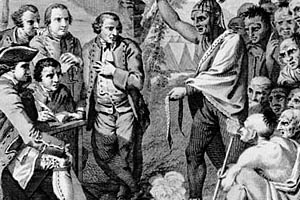 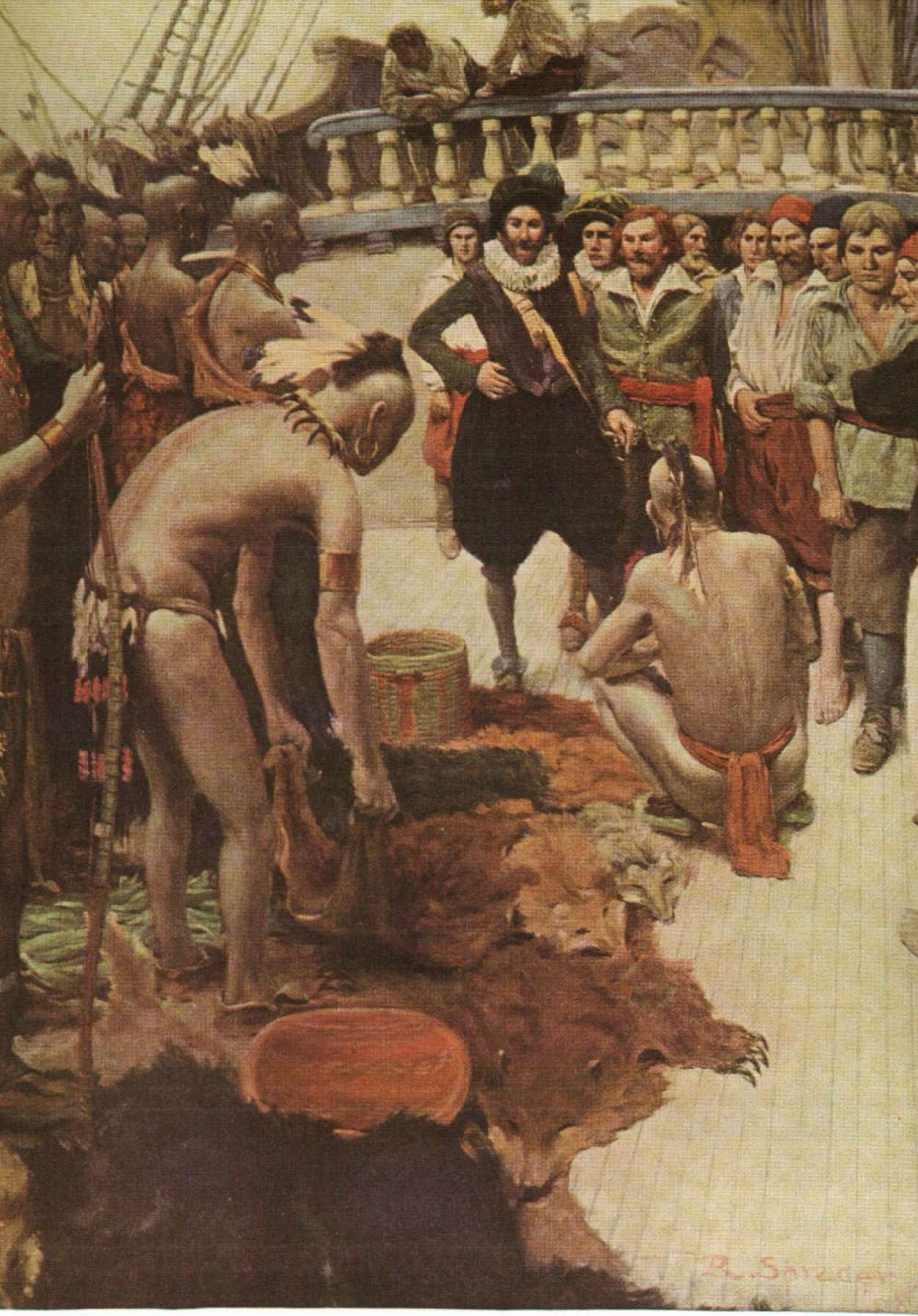 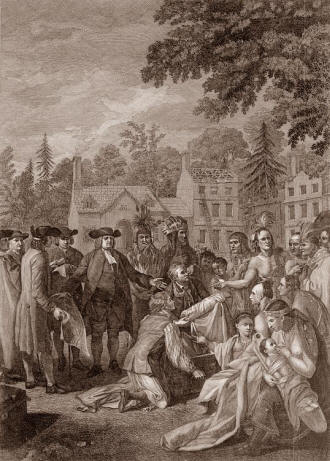 “Their ready acceptance by the Indians for peltries, coupled with the scarcity of coins in the colonies, next led to wampum being used amongst the whites themselves for money ...”   Alexander Del Mar, The History of Money in America, P. 89
Indian Wampum
Another proof that in employing money the Indians imitated and followed the whites, is derived from the instance of Pontiac’s money.  Pontiac, chief of the Algonquins, while besieging the English in Detroit, in 1763, issued “notes” for the purchase of the supplies needed for his forces.

These consisted of pieces of birch bark bearing the figure of the thing he desired to purchase with them and the device of an otter, which he had adopted as his “totem,” or hieroglyphic signature.  These notes were promissory and were all paid and withdrawn.

Quackenboss’s History of the United States, 1861, as quoted in Del Mar, The History of Money in America, P. 90
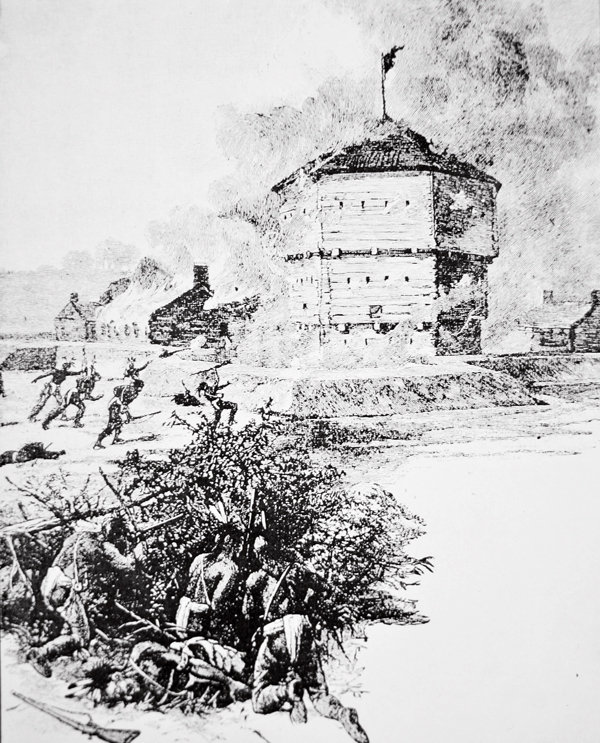 PART 4
Colonial Monetary Hardships
Colonial Monetary Hardships
Alexander Del Mar, A History of Money in America, p 74
“The British Colonists brought few books with them.  Among those were the Bible, the book of Common Prayer, the writings of Cicero and the works of Aristotle.   I remember very distinctly of being informed by one of my grandparents, who was a Southerner and a contemporary of Jefferson, that the philosophy of Aristotle was read and taught in the Colonial schools…
Here was a fount of idealism as pure and deep as any that man has ever plumbed; and at the very bottom of it, deeper and more profound than any idealism of the Renaissance, will be discerned this greatest of all generalizations on the subject of money.  ‘There would be no society if there were no exchange and no exchange if there were no money.’  “
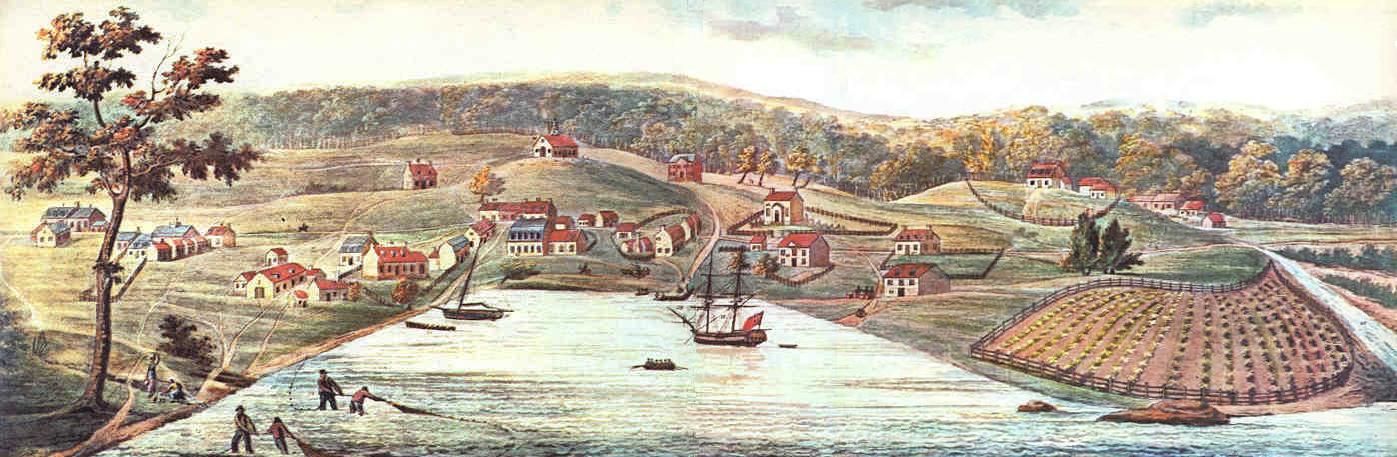 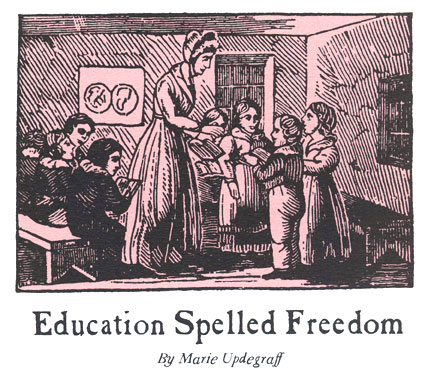 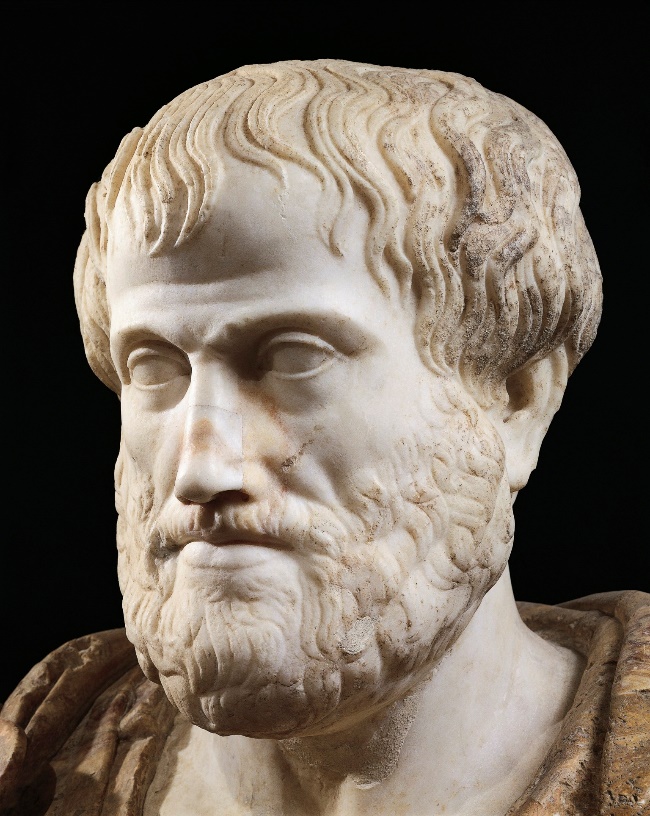 Colonial Monetary Hardships
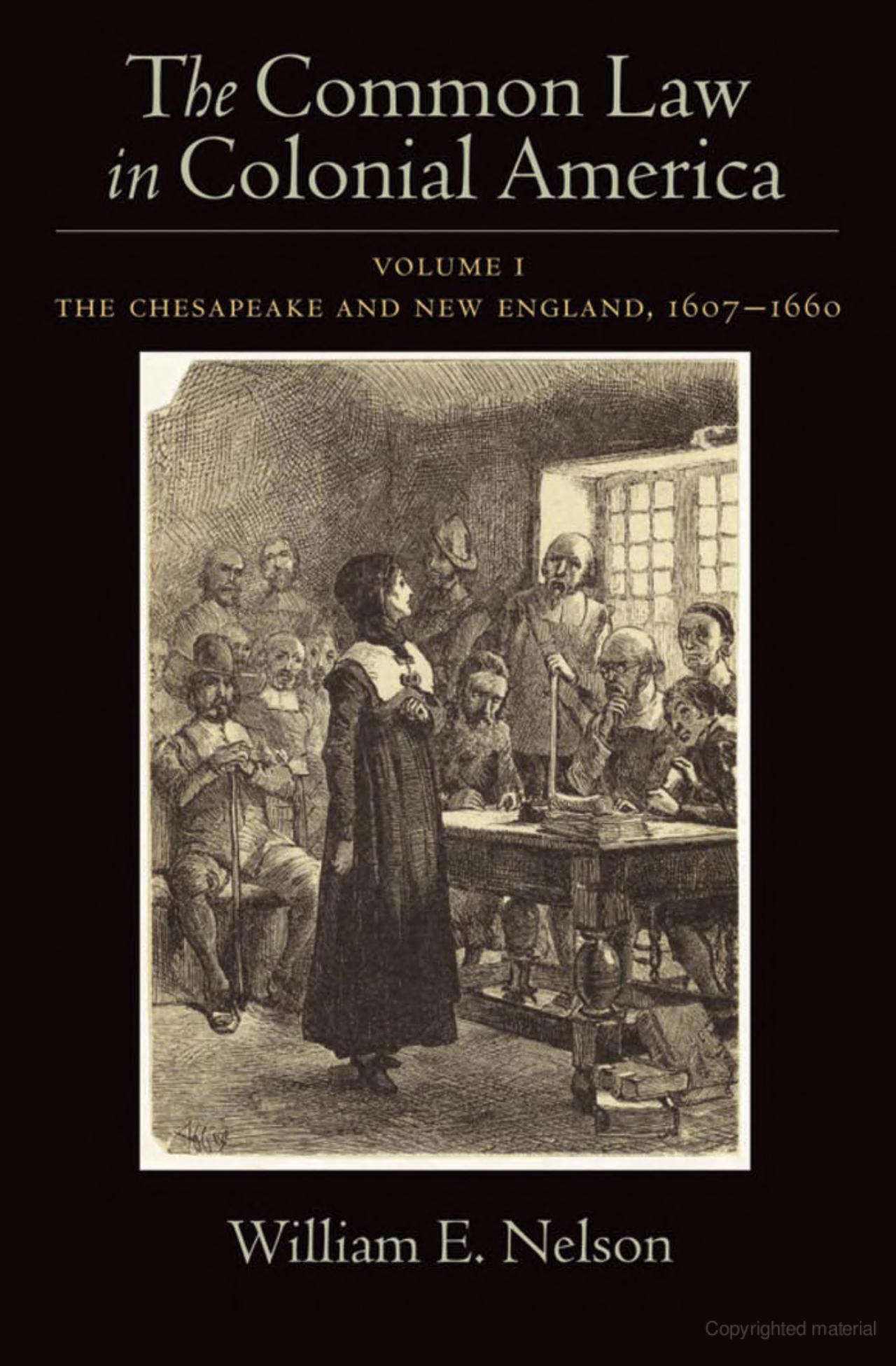 Alexander Del Mar, The History of Money in America, P. 74
“If it be doubted that the Anglo-American Colonists were governed… by ideas so ancient as those of Aristotle… it will scarcely be contended that they were ignorant … of the ideas which governed the great Mixt Money Case decided by the Privy Council in 1604:
‘Money is a public measure… intended to obviate the inconvenience and iniquity of Barter.  There can be no society without exchanges, no system of exchanges without equity and no equity of exchanges without money.’  These are the ideas, nay almost the very words of Aristotle; … This decision was especially applicable to the Colonies; and its principles must have formed part of the education of every lawyer, jurist and statesman in America.
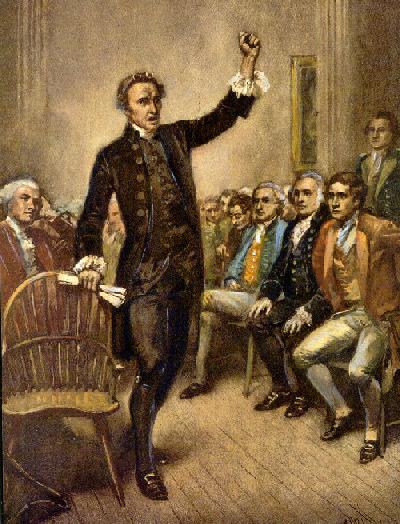 Colonial Monetary Hardships
These monetary principles had more to do with the relations between England and her Colonies than any other ideas which influenced them.
From the beginning the North American colonists were at odds with the home country over MONEY.   The Dutch had kept coinage out of New Amsterdam, and English laws forbade sending coinage to America.   The scant coinage in the colonies came mainly from pirates or trade with the Spanish West Indies.
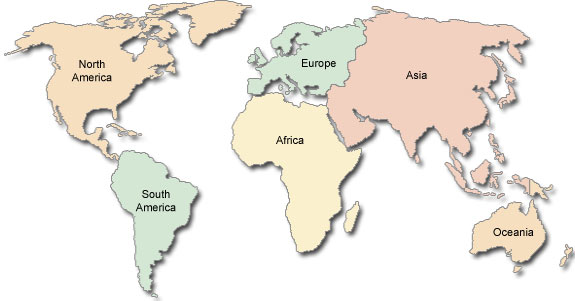 For 10 to 20 years after 1640, more people
were going back to England than were coming
here!

Out of necessity, the colonies became a kind of
monetary laboratory, devising various monetary
solutions.
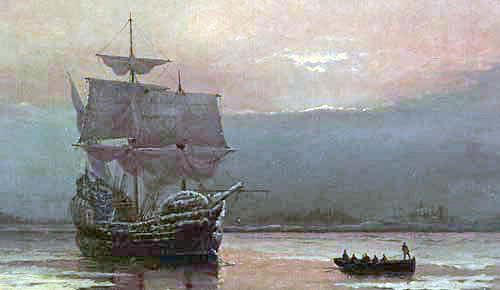 PART 5
The “Country Pay” Period (1632-1692)
The “Country Pay” Period (1632-1692)
THE COLONISTS WERE FORCED TO USE BARTER
“Thus corn and beaver skins and, in the South, tobacco and rice became, so to speak, media of payment…  these goods were declared acceptable in payment of public dues at rates fixed by the colonial governments in terms of £, sh., and d.     Called ‘country-pay’… “ Arthur Nussbaum, A History of the Dollar, p. 3
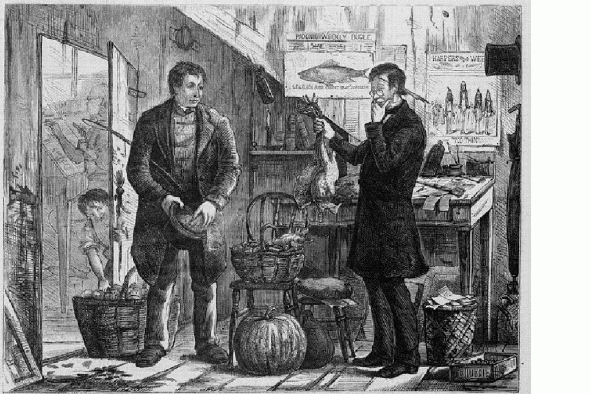 Though “country pay” was sanctioned by the English Crown, and administered by the Colonial Governments, the results were very poor.

Everyone wanted to pay with the least desirable commodities, in the worse condition.
The “Country Pay” Period (1632-1692)
“The term bills of students at Harvard College were for many years met by the payment of produce, live stock, meat, and ‘occasionally with various articles raked up from the family closets of student debtors.’  One student, later president of the college, in 1649 settled his bill with ‘an old cow,’ and the accounts of the construction of the first college building include the entry, ‘Received a goat 30s. plantation of Watertown rate, which died.’  “
David Rich Dewey, Financial History of the United States, 1928, p. 19
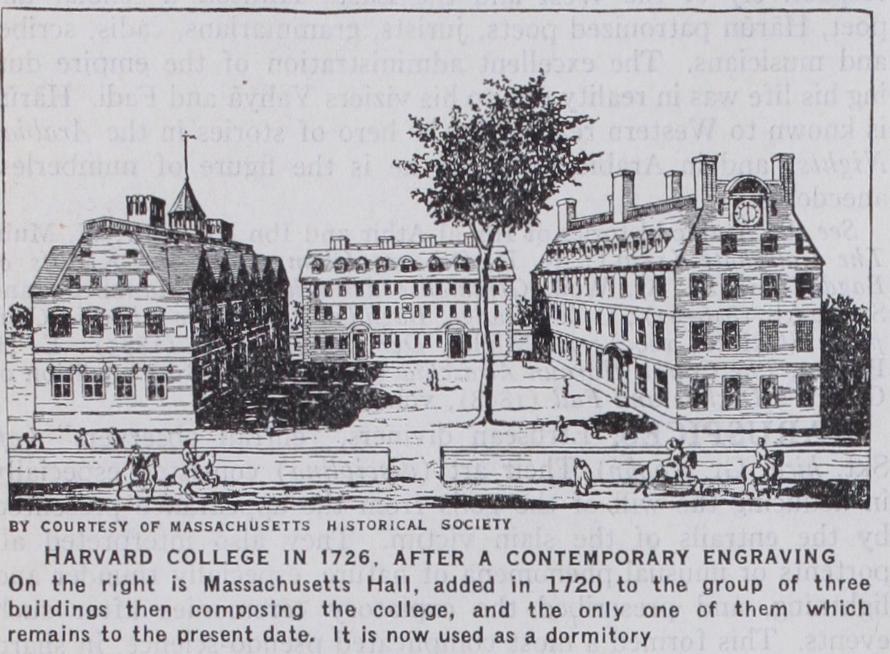 The “Country Pay” Period (1632-1692)
Another problem using commodities as money was seen when Virginia and Maryland made tobacco a legal tender in 1633.
There was a bumper crop and the colonial assemblies ordered one half the crop to be burned.
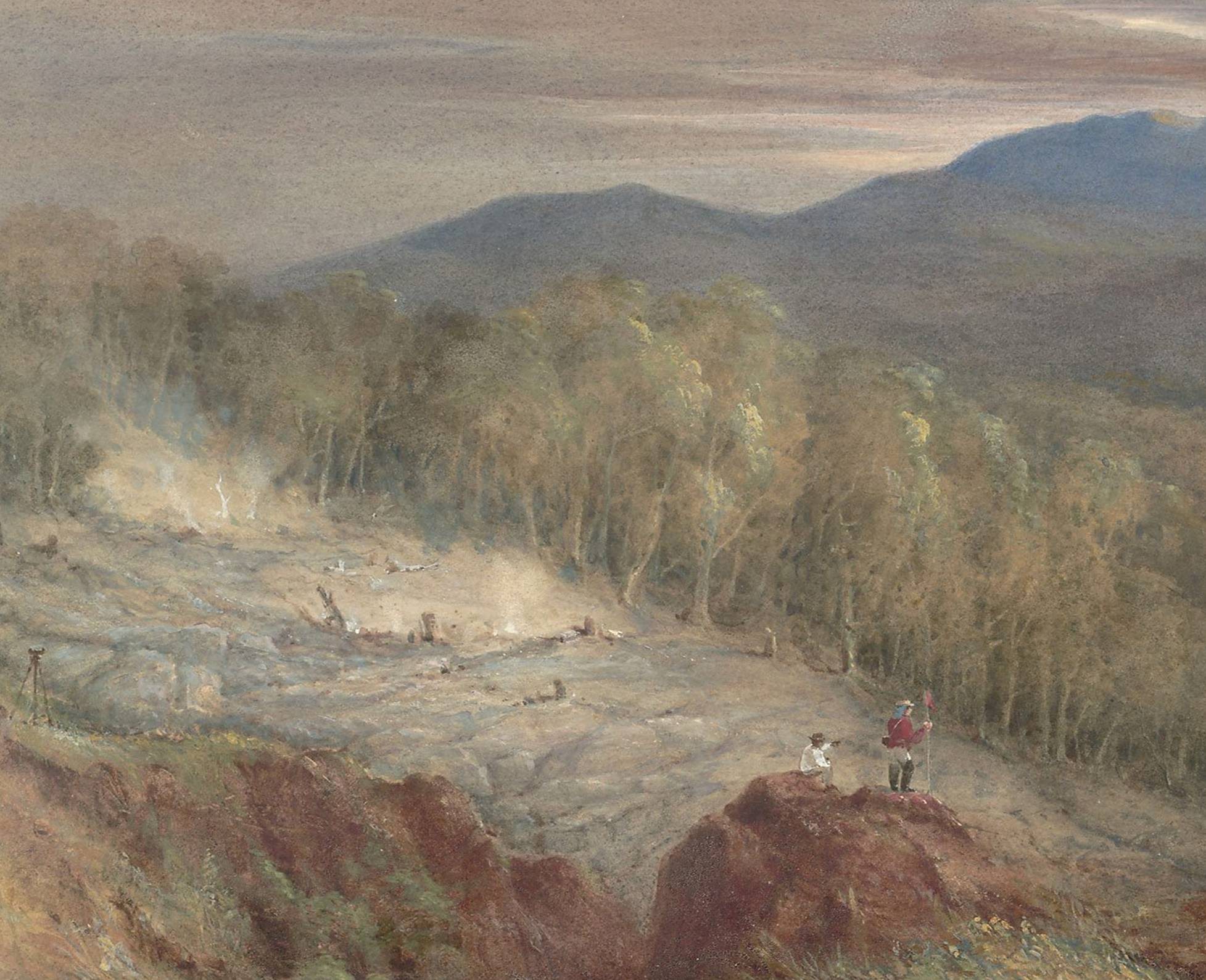 This is a good example of how a money’s commodity basis can interfere with its function as money.
The “Country Pay” Period (1632-1692)
“… the result of being obliged to employ ‘country pay’ was to cramp the trade of the Colonies into the smallest limits and to render impossible any progress of the people beyond the phase of hard manual labor…
Commerce with distant persons or markets was impracticable; transportation was undeveloped…
Alexander Del Mar, The History of Money in America, P. 78
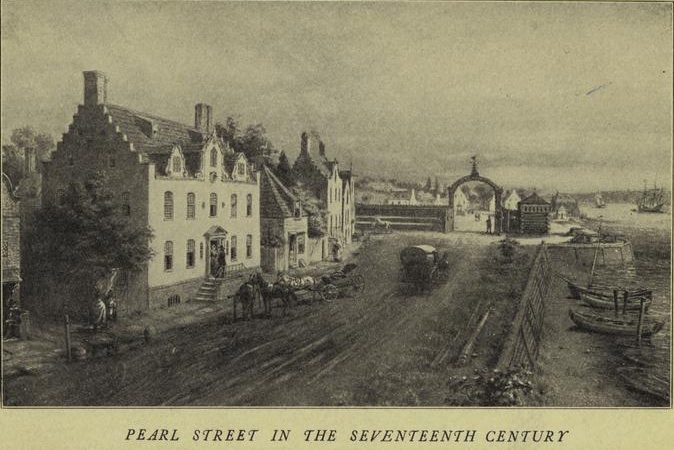 But beneath this enforced archaism there were ideas; and in the inventive minds of the Americans these soon took form.
PART 6
Hull’s Mint in Massachusetts
(1652 – 1685)
Hull’s Mint in Massachusetts (1652 – 1685)
In May 1652, the General Court of Massachusetts Bay boldly authorized Boston silversmith John Hull and his partner Robert Sanderson to set up a mint. 
Coinage was the right of kings, an age-old symbol of power and authority.   By issuing coins, the colony proclaimed its independence.   In the same May 27, 1652 law establishing the mint, the General Court also expanded the militia from one company to four, and required all inhabitants of Massachusetts Bay Colony to take an oath of loyalty.
All the minted coins have the date of 1652 to create the impression that they were struck after the English Civil War when Cromwell was in power.   Thus the colonists were not being disloyal to the King…

Hull’s fee was one shilling for every 20 shillings of new coinage minted.
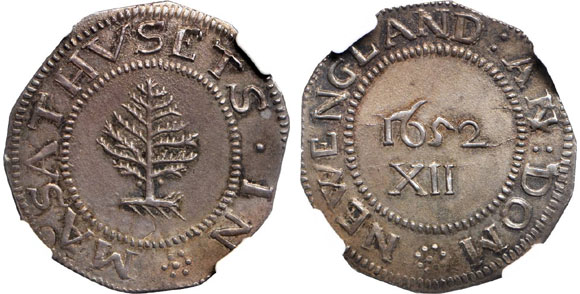 1652 SHILLING
Hull’s Mint in Massachusetts (1652 – 1685)
WORDS OF ALEXANDER DEL MAR, THE HISTORY OF MONEY IN AMERICA, P. 75-76
“From this moment began in America a contest between Barter and Exchange, between Capital and Blood, between the Plunder of the Seas and the Credit of the Colonies…  that never will end until the principles which Aristotle distilled from the republics of antiquity have again asserted their vitality in the halls of legislation.
These principles were revived in the Mixt Moneys case in 1604.
by Bastiat in 1840: ‘Exchange is political economy; it is society itself…’
by Destutt Tracy in 1870: ‘Society is in fact held together by a series of exchanges.’

Exchange is a social act; money is a social mechanism… money … must be of stable volume; stability can only be secured by national authority and limitation…’
If you fear to trust the government, you may indeed preserve the size of the coin in your pocket, but you cannot secure the profits it may earn for you; and persistence in this course will force ruin upon others and probably upon yourself. ”
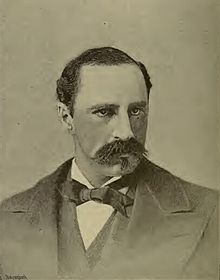 1836–1926
Hull’s Mint in Massachusetts (1652 – 1685)
Although several hundred thousand, perhaps a million or more pounds sterling worth of Pine Tree money was struck from first to last by John Hull, it was all or nearly all exported; and very little of it remained at any time in circulation.

The West Indian buccaneers wanted their deposits at the Mint promptly returned to them in coins.   Other coins flowed back to England to be recoined into English coins, especially after 1666 when there was no charge for this service by the Royal Mint.   Therefore, the period of the Pine Tree emissions is embraced in the Country Pay period 1632-92.

Only when the colony’s charter was vacated in 1684 did the mint stop producing coins.   In 1691, Massachusetts became a royal colony.
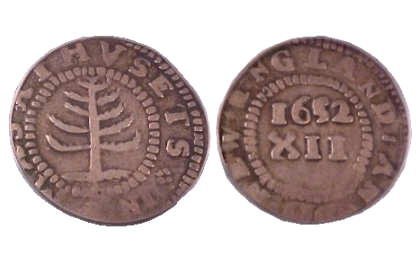 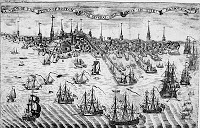 BOSTON HARBOR
Hull’s Mint in Massachusetts (1652 – 1685)
The Captain John Hull aforesaid was the mint-master of Massachusetts, and coined all the money that was made there. This was a new line of business, for, in the earlier days of the colony, the current coinage consisted of gold and silver money of England, Portugal, and Spain. These coins being scarce, the people were often forced to barter their commodities instead of selling them…
As the people grew more numerous, and their trade one with another increased, the want of current money was still more sensibly felt. To supply the demand, the General Court passed a law for establishing a coinage of shillings, sixpences, and threepences. Captain John Hull was appointed to manufacture this money, and was to have about one shilling out of every twenty to pay him for the trouble of making them…
Hereupon all the old silver in the colony was handed over to Captain John Hull. The battered silver cans and tankards, I suppose, and silver buckles, and broken spoons, and silver buttons of worn-out coats, and silver hilts of swords that had figured at court,- all such curious old articles were doubtless thrown into the melting-pot together. But by far the greater part of the silver consisted of bullion from the mines of South America, which the English buccaneers--who were little better than pirates--had taken from the Spaniards and brought to Massachusetts.
GRANDFATHER’S CHAIR
by Nathanial Hawthorne
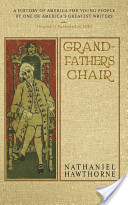 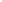 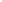 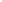 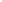 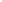 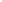 Hull’s Mint in Massachusetts (1652 – 1685)
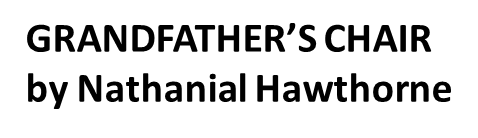 When the mint-master had grown very rich, a young man, Samuel Sewall by name, came a-courting to his only daughter.   His daughter--whose name I do not know, but we will call her Betsey--was a fine, hearty damsel, by no means so slender as some young ladies of our own days.   On the contrary, having always fed heartily on pumpkin-pies, doughnuts, Indian puddings, and other Puritan dainties, she was as round and plump as a pudding herself.   With this round, rosy Miss Betsey did Samuel Sewall fall in love. As he was a young man of good character, industrious in his business, and a member of the church, the mint-master very readily gave his consent. 
"Yes, you may take her," said he, in his rough way, "and you'll find her a heavy burden enough!" …
Captain Hull whispered a word to two of his men-servants, who immediately went out, and soon returned, lugging in a large pair of scales. They were such a pair as wholesale merchants use for weighing bulky commodities; and quite a bulky commodity was now to be weighed in them. 
Then the servants, at Captain Hull's command, heaped double handfuls of shillings into one side of the scales, while Betsey remained in the other.    Jingle, jingle, went the shillings, as handful after handful was thrown in, till, plump and ponderous as she was, they fairly weighed the young lady from the floor. 
"There, son Sewall!" cried the honest mint-master, resuming his seat in Grandfather's chair, "take these shillings for my daughter's portion. Use her kindly, and thank Heaven for her.    It is not every wife that's worth her weight in silver!"
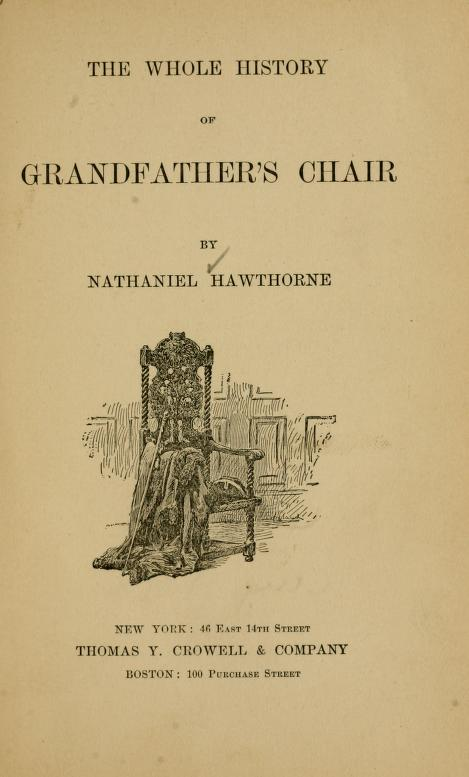 PART 7
The Private Colonial Land Banks
The Private Colonial Land Banks
PRIVATE LAND BANKS WERE THE NEXT EXPERIMENT:  THE COLONISTS SHUNNED THIS PRIVATELY ISSUED MONEY, AND VIEWED CURRENCY AS A FUNCTION OF GOVERNMENT, AS IT WAS IN ENGLAND UNTIL 1694.
When the Hull Mint was closed down, John Blackwell put up a private land bank in Boston in 1686, but its notes failed to gain acceptance, even though the notes were given legal tender status.  Blackwell liquidated the bank in 1688.
In Massachusetts, in 1714, according to Davis Rich Dewey, Financial History of the U.S., p. 25:
“… when a proposition was made ‘for a partnership to emit bills on security, to be supplemented by obtaining the signatures of citizens to an agreement to receive such bills in trade,’ opposition was shown to granting to a private company such valuable privileges and opportunities for profit… “

In Massachusetts, in 1733:
“… a company of merchants issued £ 110,000 of notes redeemable in ten years in silver at 19 shillings per ounce, the security of the notes depending solely upon the solvency of the merchants.  Inasmuch as silver rose rapidly in value after this issue… the merchant notes went to a premium when compared with loan bills, and were soon hoarded.”
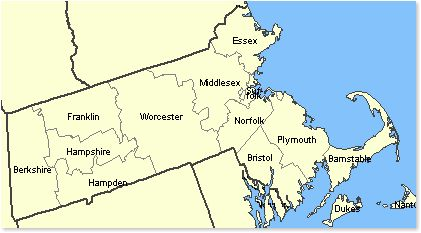 The Private Colonial Land Banks
PRIVATE LAND BANKS WERE THE NEXT EXPERIMENT:  THE COLONISTS SHUNNED THIS PRIVATELY ISSUED MONEY, AND VIEWED CURRENCY AS A FUNCTION OF GOVERNMENT, AS IT WAS IN ENGLAND UNTIL 1694.
In Massachusetts, in 1739 another private land bank was formed but closed down in 1740.  From Thomas Hutchinson's History of Massachusetts-Bay, the most important contemporary history of the colony:    
“One of the directors afterwards acknowledged to me that altho' he entered in the company with a view to the publick interest yet when he found what power and influence they had in all publick concerns, he was convinced it was more than belonged to them, more than they could make a good use of and therefore unwarrantable. Many of the most sensible discrete persons in the province saw a general confusion at hand…   Application was therefore made to parliament for an act to suppress the company…”
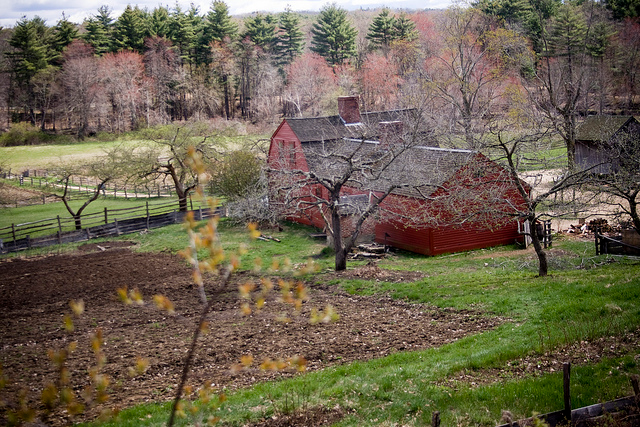 PART 8
Massachusetts Bills of Credit – the West’s First Paper Money
Massachusetts Bills of Credit – the West’s First Paper Money
In 1690 Massachusetts embarked on a radical experiment –
  the colony issued ‘Bills of Credit”, a form of paper money not backed by any physical thing.
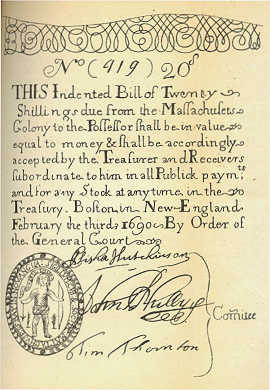 Rather than a promise to pay, it was a promise to receive –
to accept the paper bills for all moneys due to Massachusetts,
valued at 5% above the note’s face amount.

Massachusetts did not intend the bills as money, but they
immediately began circulating as money, ending the colony’s
distress.  

This money did not flow back to England like the coinage.
“This indented bill of twenty shillings, due from the Massachusetts Colony to the Possessor, shall be in value equal to money, and shall be accordingly accepted by the Treasurer, and Receivers subordinate to him in all publick payments, and for any stock at any time in the Treasury.  Boston in New England December February the third 1690.  By order he General Court.”
“Indenting” is a protective device against counterfeiting.   Indenting meant a portion of the bill was cut with a sharp blade along a border design… no two cuts would be exactly alike. The small border stub, that was cut off by the indenting, was retained by the government with the serial number from the note being recorded on it, to be matched when the bill was redeemed.
Bill Of Credit, America's First Paper Money
Massachusetts Bills of Credit – the West’s First Paper Money
“THE ISSUANCE OF THESE BILLS CONSTITUTES ONE OF THE
MOST IMPORTANT EVENTS IN MONETARY HISTORY.”
      Arthur Nussbaum, A History of the Dollar, p. 15
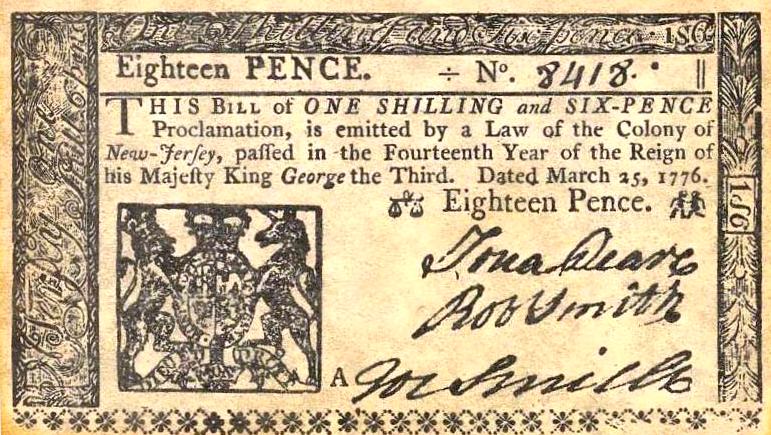 “It is crucial to understand that they were money in themselves, 
not convertible or payable into some other ‘money’.  “
Stephen Zarlenga, LSM, p. 368
The money was soon declared legal tender for private debts too.
The money was to be redeemed by the colony by laying taxes, but redemption was met with the issuance of more money.
The  issues were enlarged, as well as increasing the time of redemption.  Delay became a habit.
The Old State House was the seat of
Massachusetts' colonial, and later,
state legislature, from 1713 to 1798.
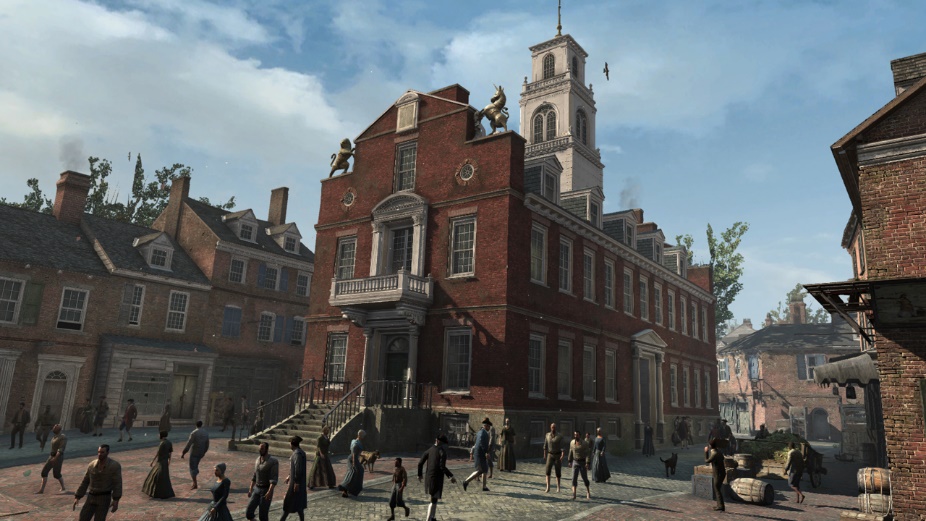 Massachusetts Bills of Credit – the West’s First Paper Money
A VARIATION OF BILLS OF CREDIT: LOAN-BILLS
The question of the issue of paper currencies finally developed a running dispute between the provincial legislature and the royal governors, who insisted upon adequate taxation to cancel these credit obligations.
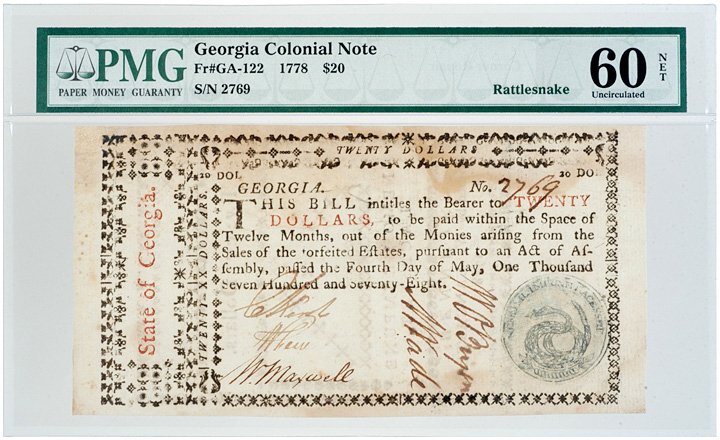 In 1711 Massachusetts introduced a variation from the issue of bills, which would not be based on public credit and secured on the pledge of taxes.
The new type were issued and loaned on real estate security.  The loan was for a certain number of years at a certain interest rate and offered to the public.
Under this scheme no provision had to be made for redemption by laying taxes, and another advantage was found in the interest paid into the public Treasury.  They circulated side by side with the ordinary bills of credit.
Massachusetts Bills of Credit – the West’s First Paper Money
HOW THEY WORKED
BILLS OF CREDIT BASED ON CREDIT OF COLONY:
As the first method evolved it became customary to strike off the bills of credit, declare them a legal tender in both public and private transactions, and pay them out to the public creditors.
At the time of issue, a tax would be levied for the five years next ensuing, from the proceeds of which one-fifth of the bills were retired annually.   The tax was made payable in the bills.  When the bills were paid into the treasury, they were burned.

BILLS OF CREDIT BASED ON LANDED PROPERTY:
The legislature established a "loan office" and struck off a sum in bills, likewise making them a legal tender.    It was the duty of the commissioners of the loan office to place the bills out on loan in limited sums on adequate security, which was usually in the form of a mortgage on landed property.    It was customary to require the property to be of double the value of the loan.
Interest on the loan was payable annually, and, beginning immediately or after a period of years, the principal was repaid in equal annual installments running over eight or ten years.    When payments on the principal were received, the bills were retired by burning.   Such issues served three purposes:
in an age when private banks were unknown they supplied individuals with the credit necessary for acquiring and improving land
interest payments contributed to the public revenue
the bills, while outstanding, supplied a medium of exchange.
Massachusetts Bills of Credit – the West’s First Paper Money
THE ISSUE OF PAPER CURRENCY QUICKLY SPREAD TO OTHER COLONIES
Previous to 1711:     New Hampshire
                                        Rhode Island
                                        Connecticut
                                         New York
                                         New Jersey
1712:                           Carolina (N & S)
1723:                           Pennsylvania
1734:                           Maryland
1739:                           Delaware
1755:                           Virginia
1760:                           Georgia
Ingenuity in devising variations on the main principle was used:   interest-bearing or not, legal tender or not; legal tender for future obligations but not past debts; certain sources of taxation pledged or not; payable on demand or in the future; etc.

It was not unusual for the bills of one colony to circulate in nearby colonies.
Massachusetts Bills of Credit – the West’s First Paper Money
Eventually a total of £ 420,000 of Massachusetts notes would be issued, and their value declined very substantially, but the infrastructure that they had helped to build remained.
Invariably they transformed life in the colonies, improving industry and commerce, helping to build real infrastructure.  The colonists accepted, welcomed, and even demanded them for use as money.
THEY HAD FINALLY FOUND A SOLUTION TO THE MONETARY DROUGHT.
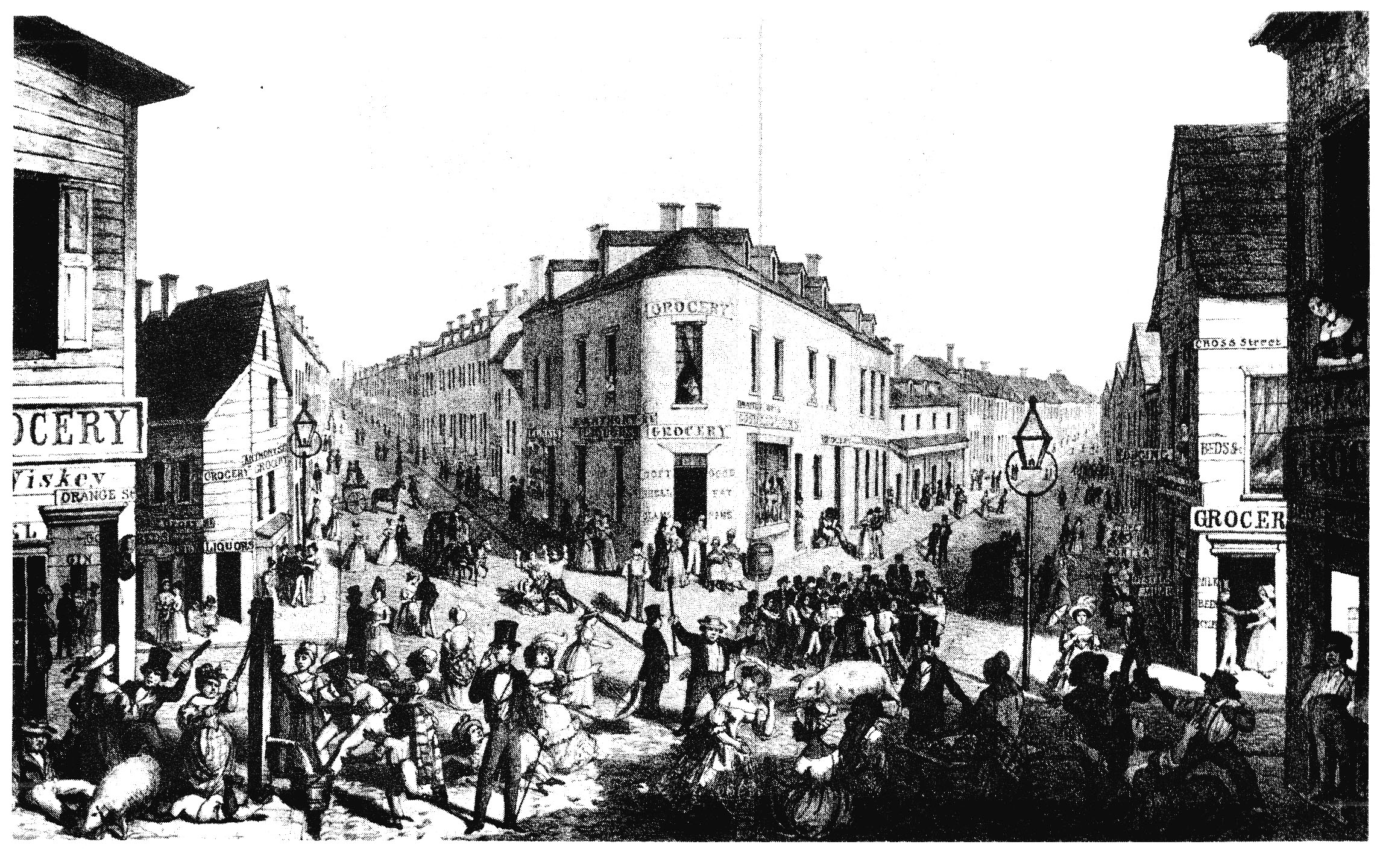 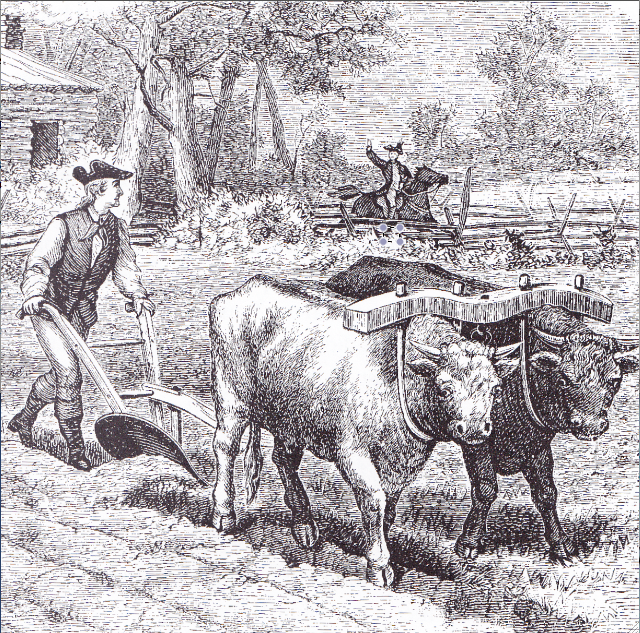 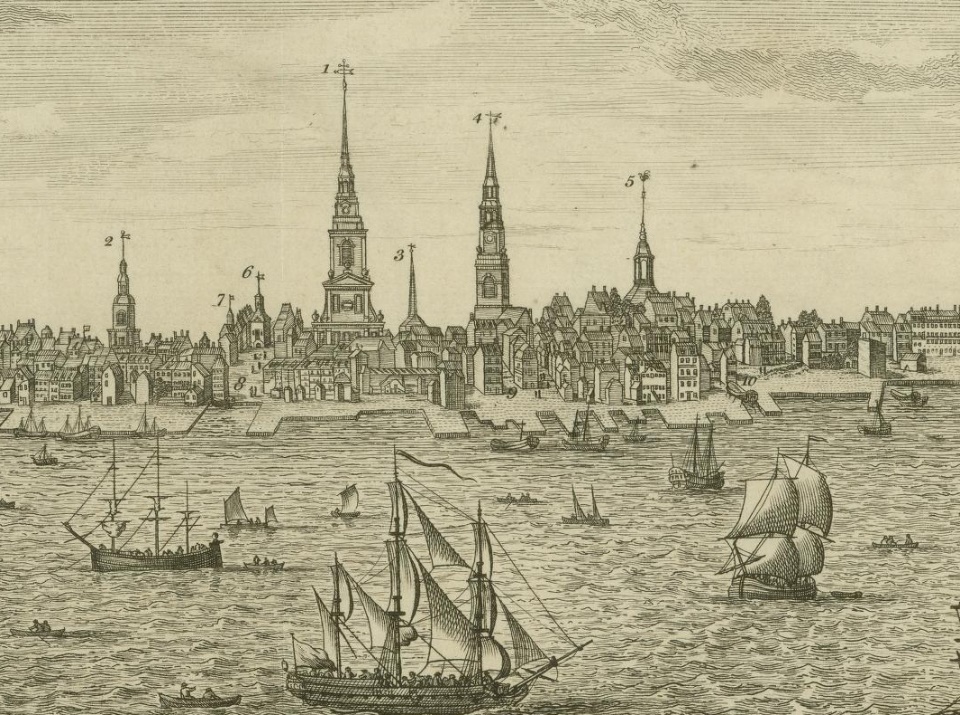 NEW YORK
CONNECTICUT
PHILADELPHIA
Massachusetts Bills of Credit – the West’s First Paper Money
OF GREAT IMPORTANCE IS THAT THE COLONIES DID NOT ISSUE MORE BILLS THAN THEIR LEGISLATURES AUTHORIZED.

When the colonies authorized the issuance of too many bills – and this sometimes occurred – their value dropped.  But when the paper issues were moderate – and there was no exact science to this – they kept their value well.
The colonists were learning one of the basic laws governing money, that if too much is circulating in relation to the work it has to do, its value will start to decline (whatever it is made of).
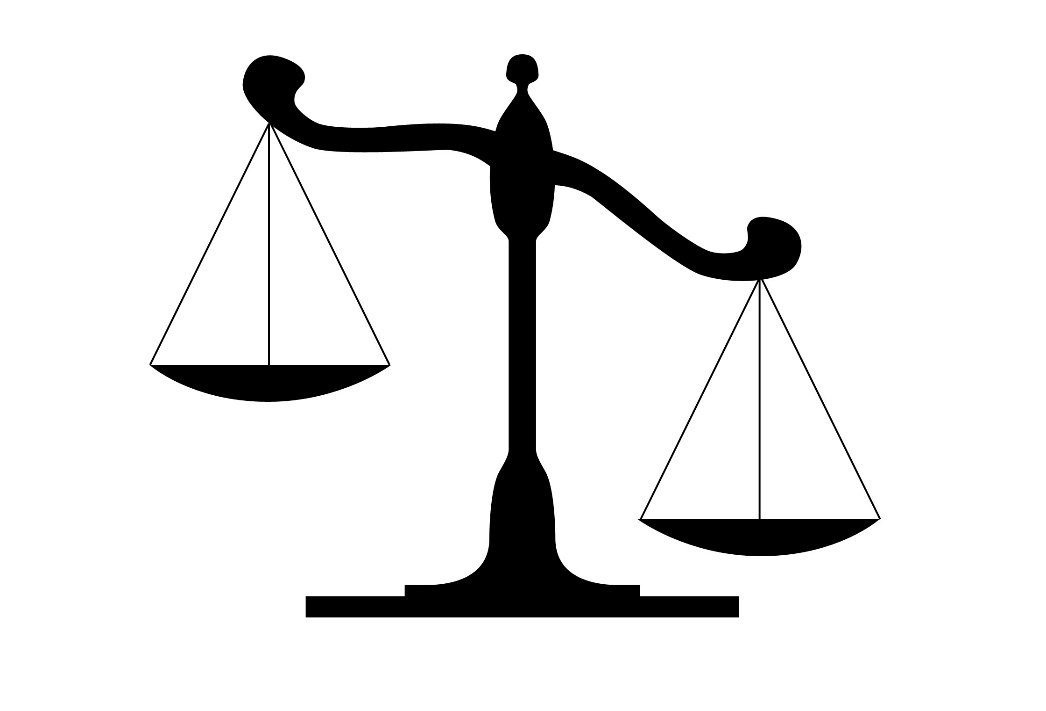 The bills were not redeemable in specie.   When paid into the treasury
in taxes or in payments on the principal, the bills were destroyed.
As long as the quantity of bills was not excessive, they retained their value.
It was only when the original issue was excessive, or when repeated issues,
as in time of war, greatly increased the circulation that the bills depreciated.
PART 9
The Reigning Error on Colonial Money
The Reigning Error on Colonial Money
Leslie Brock advanced the modern study of colonial money by realizing the entire field was cast in a misleading light by the dominance of writers such as Horace White, Charles J. Bullock, and Andrew MacFarlane Davis, WHO REGARDED INCONVERTIBLE PAPER MONEY AS EVIL.
They were largely influenced by Dr. William Douglass of Boston (1691–1752), and concentrated on the worst years of the period from which to draw their conclusions.
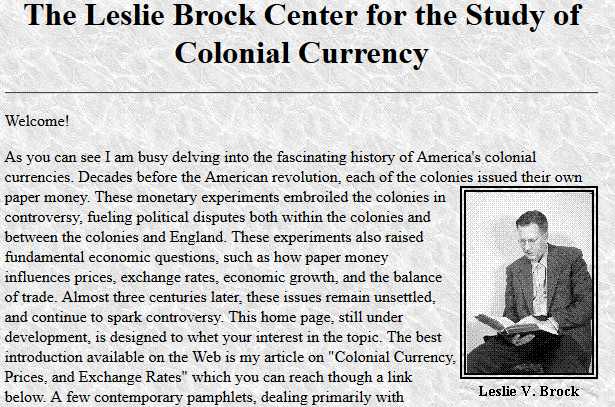 1903 - 1985
The Reigning Error on Colonial Money
ADAM SMITH AND THE AMERICAN ECONOMIC ASSOCIATION
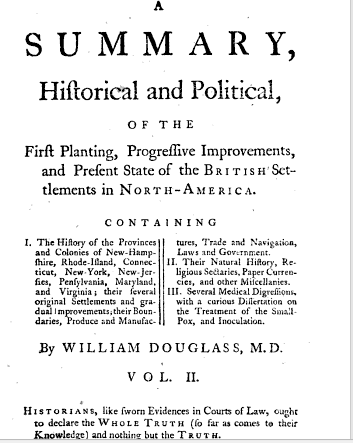 Dr. Douglass was adamant that the colonies must adhere to the universal commercial medium of gold and silver.

His Summary of ... the British Settlements in North America attracted favorable notice from Adam Smith, who cited the work in The Wealth of Nations, and called Douglass "honest and downright.“

Douglass’ work was reprinted in 1897 by the American Economic Association, while they ignored the superior work of Alexander Del Mar.
PART 10
Pennsylvania’s Superior Money System
Pennsylvania’s Superior Money System
PENNSYLVANIA: Monetary Slavery Through Usury
In 1722 a cabal of shopkeepers had reduced the people to a form of monetary slavery through usury:
There was no money to have local markets, so all European imports and country produce were bought by a cabal of 4 or 5 rich men
The cabal retailed them out on credit at what rate they pleased, taking advantage of the people’s necessities
The entire country was into their debt at 8%!
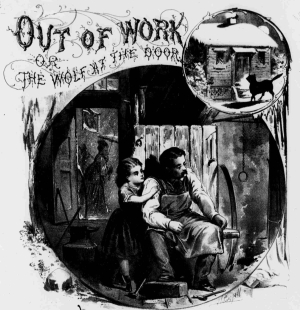 Pennsylvania’s Superior Money System
PENNSYLVANIA’S SUCCESS:  Solved by a Public Land Bank
In 1723 Pennsylvania created a public loan bank and managed it with success:
The colony enacted provisions to re-loan the bills that were paid in, assuring a continually circulating medium of exchange
The colony earned £ 2,500 yearly interest on this paper money created out of thin air, which paid half the colonial expenses.
While the collateral the money was loaned on was mainly land, it was never convertible into land; and the installment mortgages ran for sixteen years (neither too short or too long for the borrowers).
This colony was also careful not to issue excessive amounts, and imposed more adequate taxes for the support of the government.
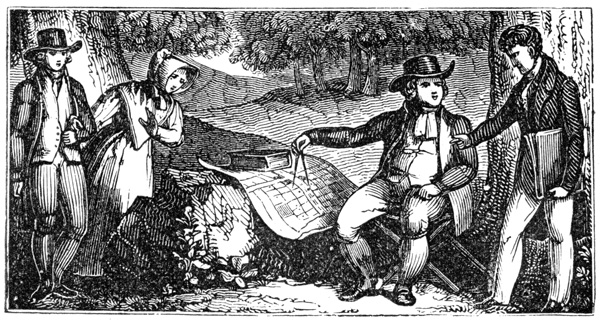 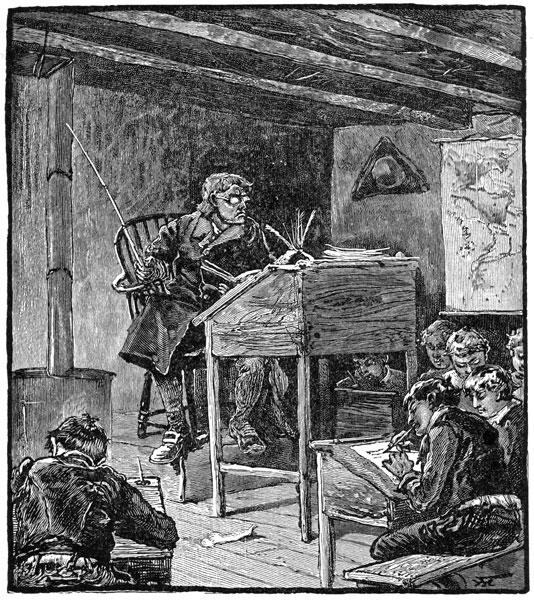 Pennsylvania’s Superior Money System
PENNSYLVANIA’S SUCCESS:  Solved by a Public Land Bank
The poor people who had any lands or houses to pledge, borrowed from the loan office, and paid off their usurious creditors.
The few rich men had to quit usury and go back to building ships and trading.
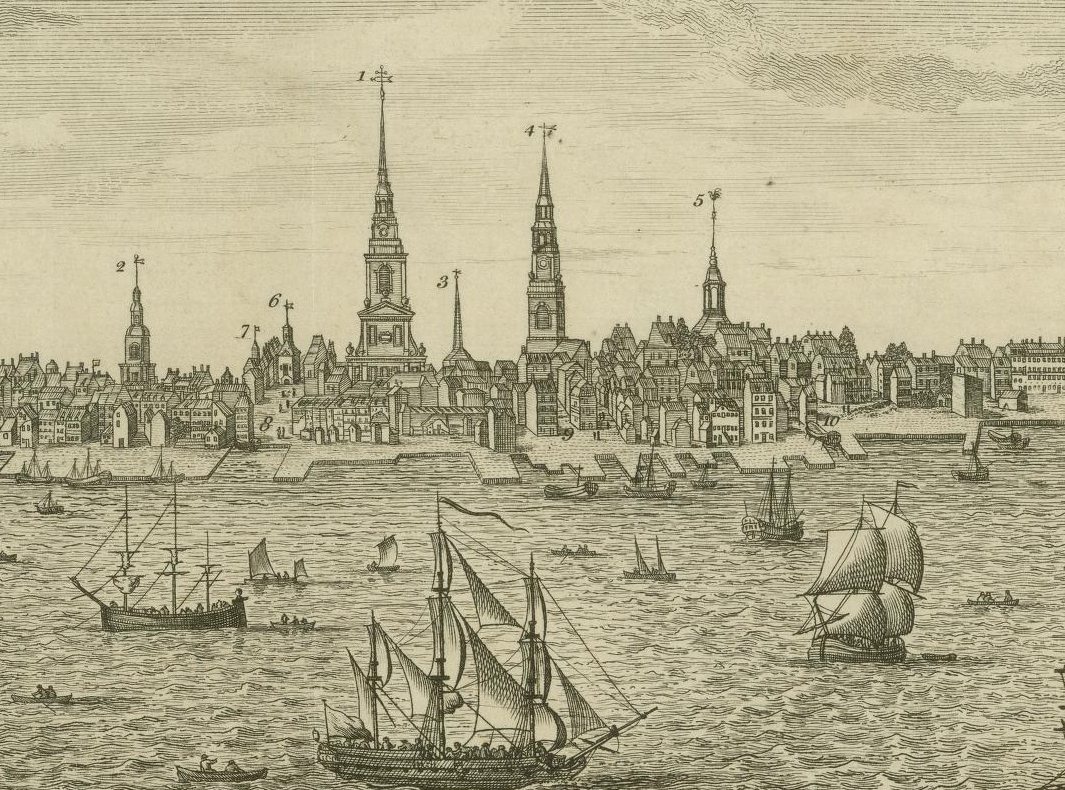 PART 11
Benjamin Franklin’s Support of Paper Money
Benjamin Franklin’s Support of Paper Money
Benjamin Franklin, The Busy-Body #8, March 24, 1729
“Experience, more prevalent than all the logic in the World, has fully convinced us all, that it /paper money/ has been, and is now of the greatest advantages to the country.”
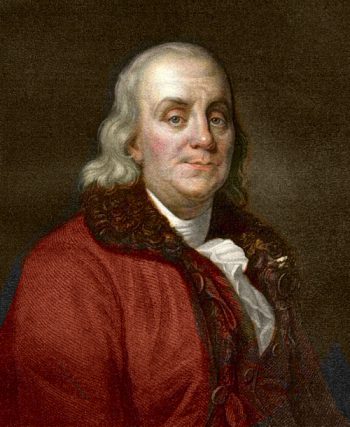 “…there was a cry among the people for more paper money … I was on the side of an addition, being persuaded that the first small sum, struck in 1723, had done much good by increasing the trade, employment and number of inhabitants in the province, since I now saw all the old houses inhabited and many new ones building; whereas I remembered well … many of the houses … with bills on their doors, ‘to be let,’ … which made me think the inhabitants of the city … were deserting it.”
1706 - 1790
Benjamin Franklin’s Support of Paper Money
Benjamin Franklin, 1764, in answer to a report of the English Board of Trade -
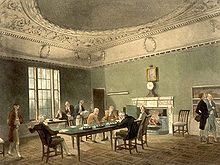 “Pennsylvania, before it made any paper money, was totally stript of its gold and silver … the chief part of the trade being carried on by … barter; when, in 1723, paper money was first made there, which gave new life to business, promoted greatly the settlement of new lands (by lending small sums to beginners on easy interest, to be repaid by instalments) … that the exports from hence thither is now more than tenfold what it then was …”
ENGLISH BOARD OF TRADE
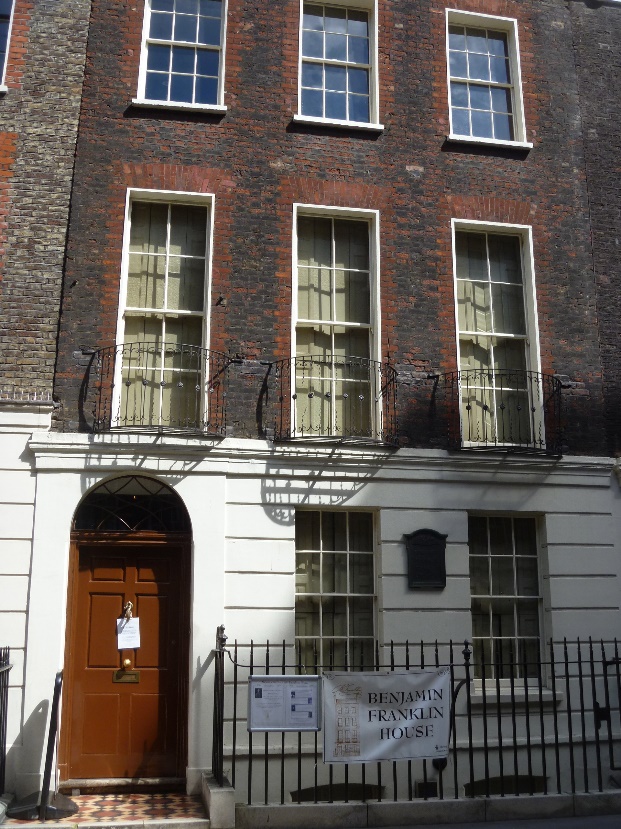 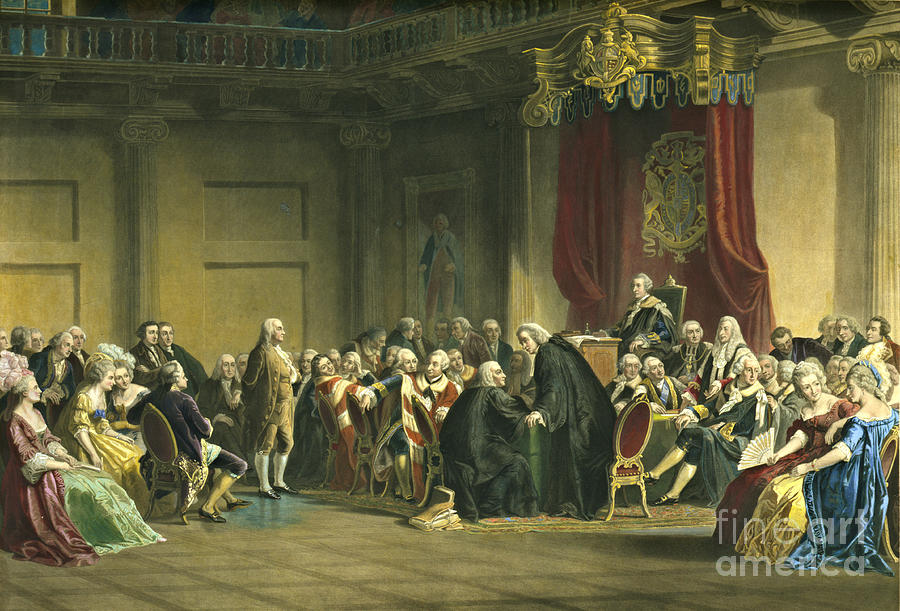 PARLIAMENT
1757 – 1775
FRANKLIN’S RESIDENCE
IN LONDON
PART 12
Von Mises Just Does Not Understand Franklin
Von Mises Just Does Not Understand Franklin
THERE WOULD HAVE BEEN NO UNITED STATES OF AMERICA IF THE IDEAS OF THE AUSTRIAN SCHOOL HAD BEEN FOLLOWED
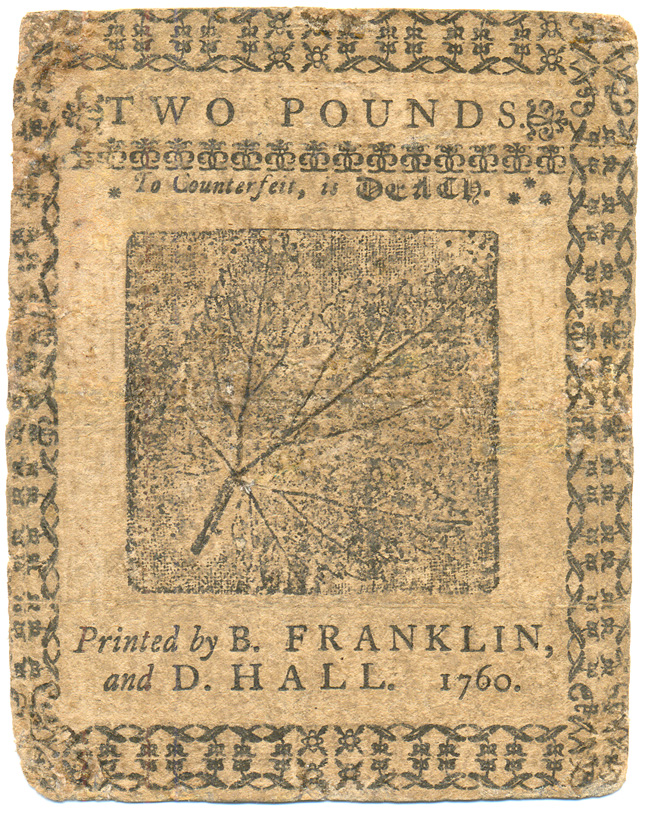 The School’s most famous proponent, Ludwig Von Mises, suggested Benjamin Franklin said good things about paper money because he might gain from printing contracts.
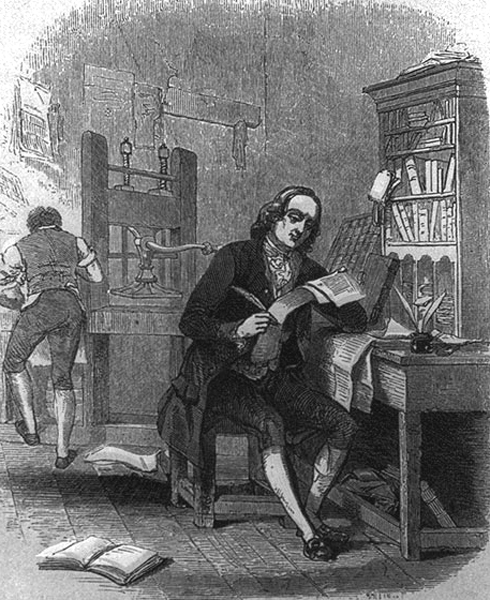 Q & A
WILL DECKER’S CONCLUSION:   

THE CONTROL OF MONEY -- WITHOUT CONTROL FROM THE PUBLIC -- LEADS TO
CORRUPTION … USURPATION …  SLAVERY.